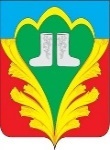 Отчет Главы Нижнеискубашского сельского поселения Кукморского муниципального района
Мухаметзянова Нургаяна Миннегалиевича
об итогах социально-экономического развития Нижнеискубашского СП в 2022 году и задачах на 2023 год
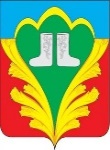 10 Заседаний Совета
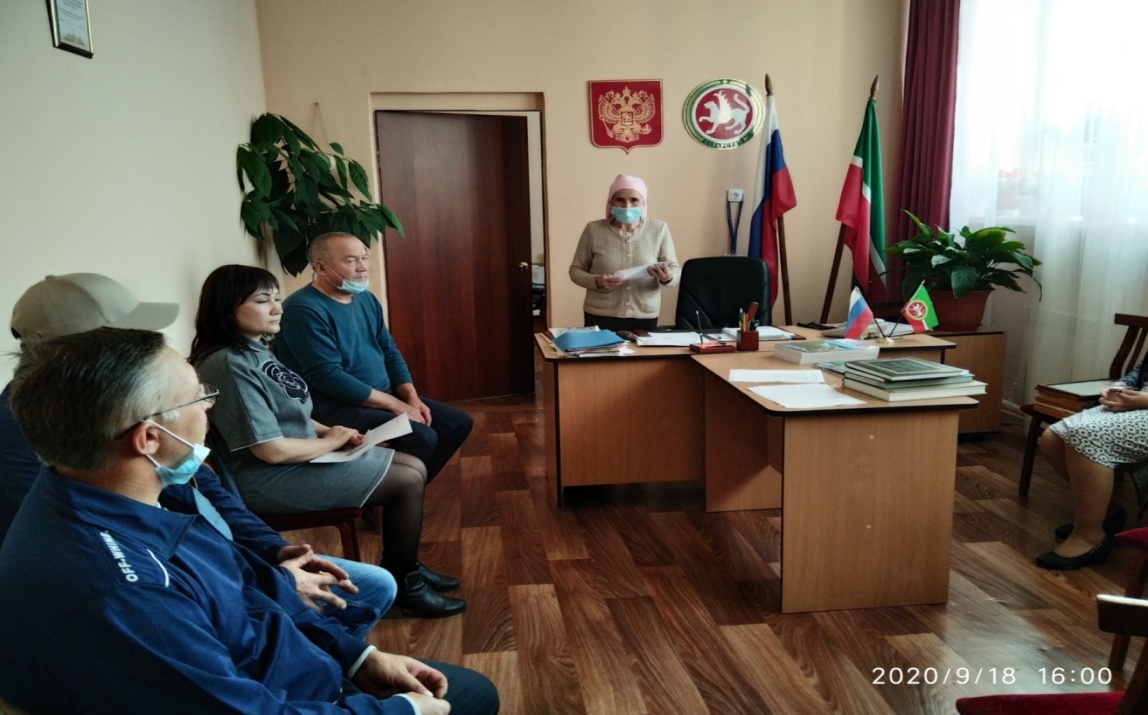 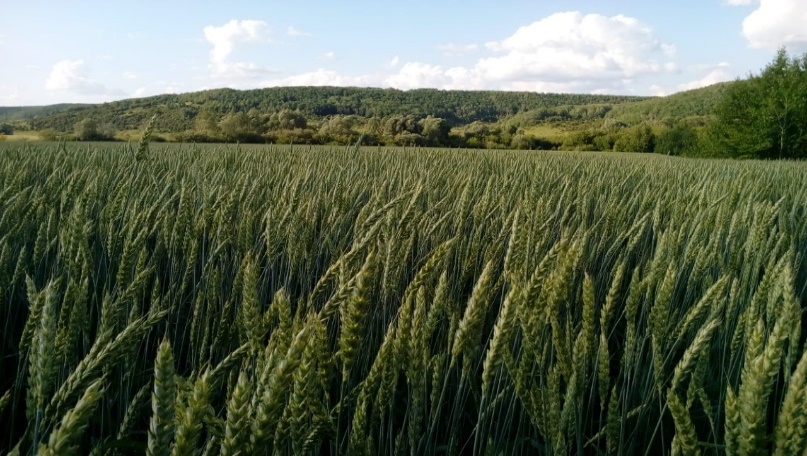 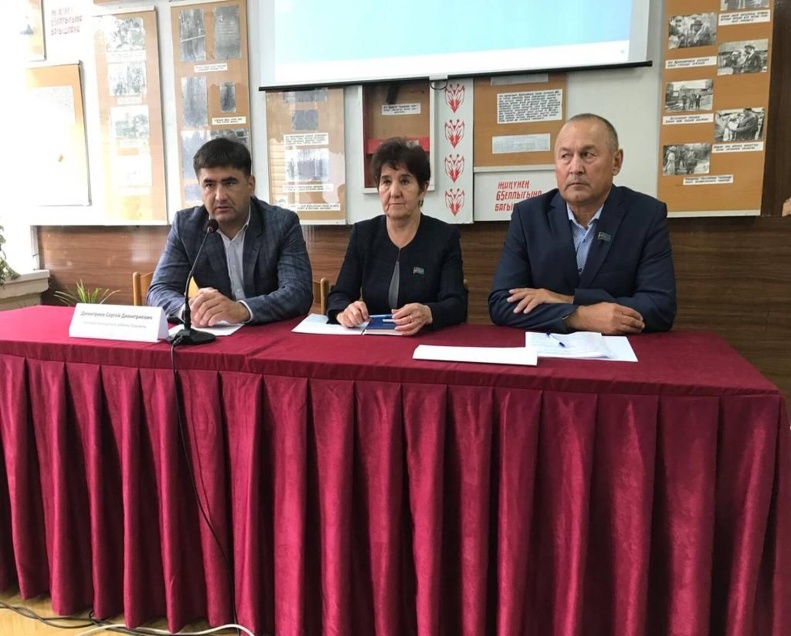 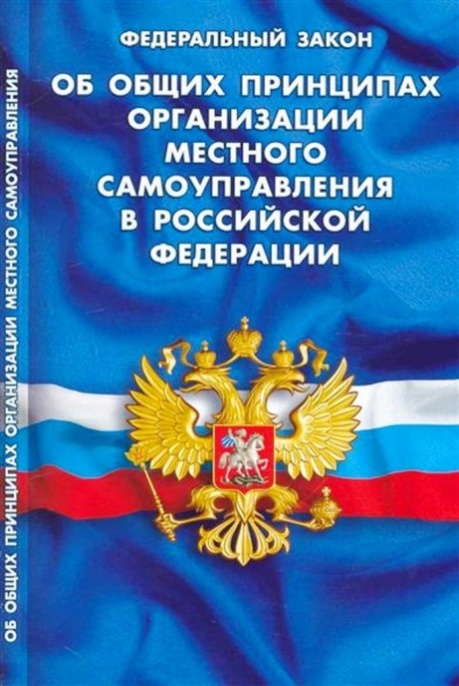 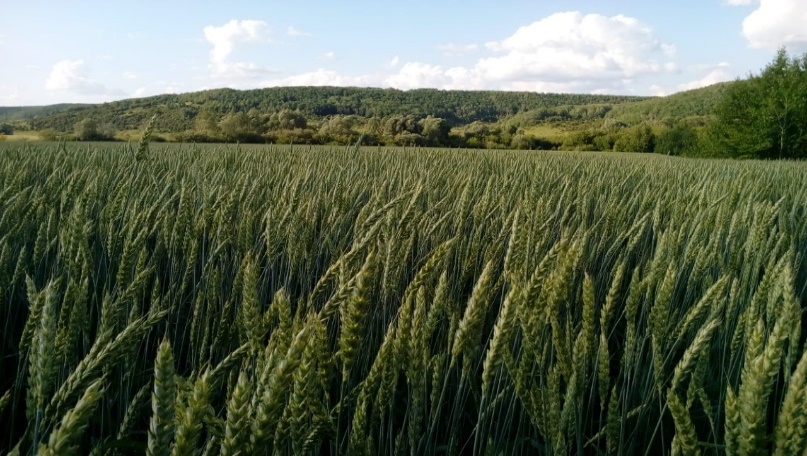 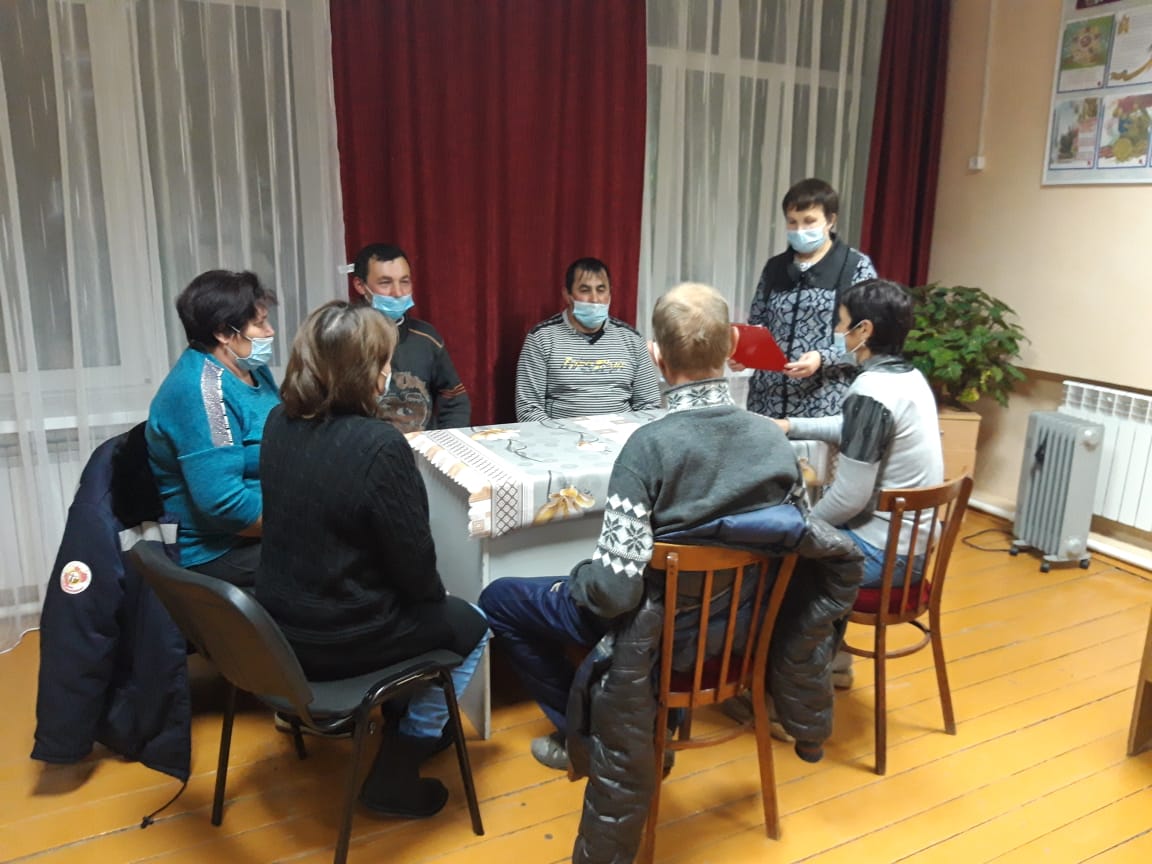 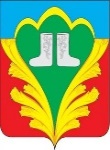 Встречи с населением
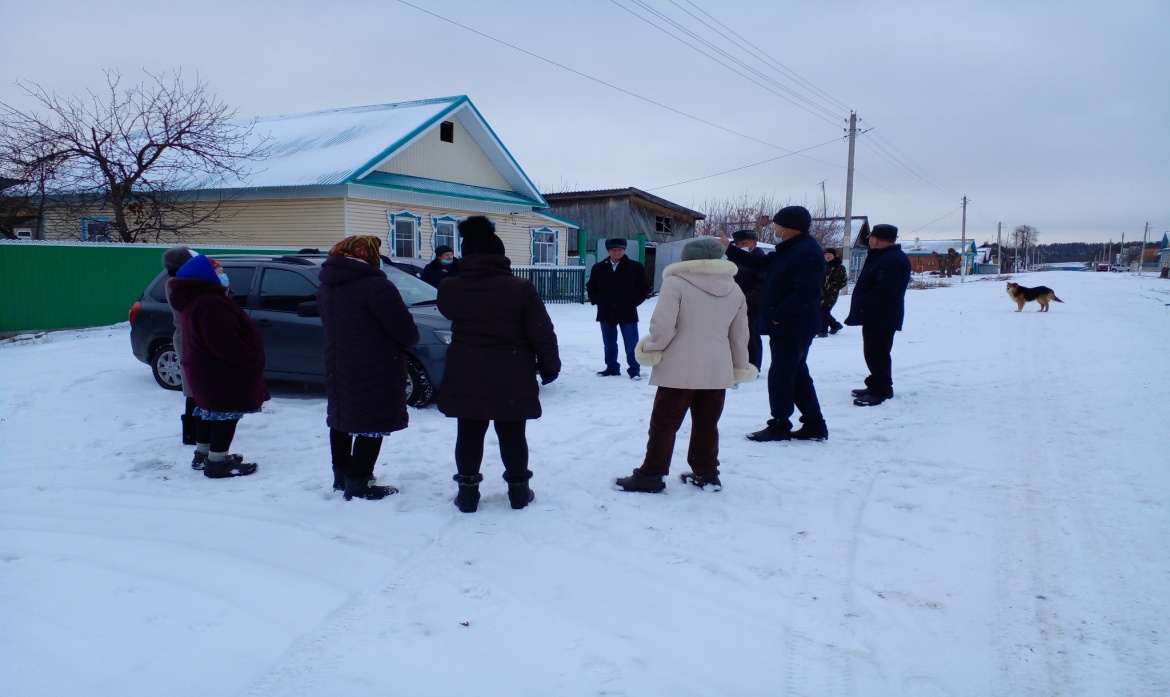 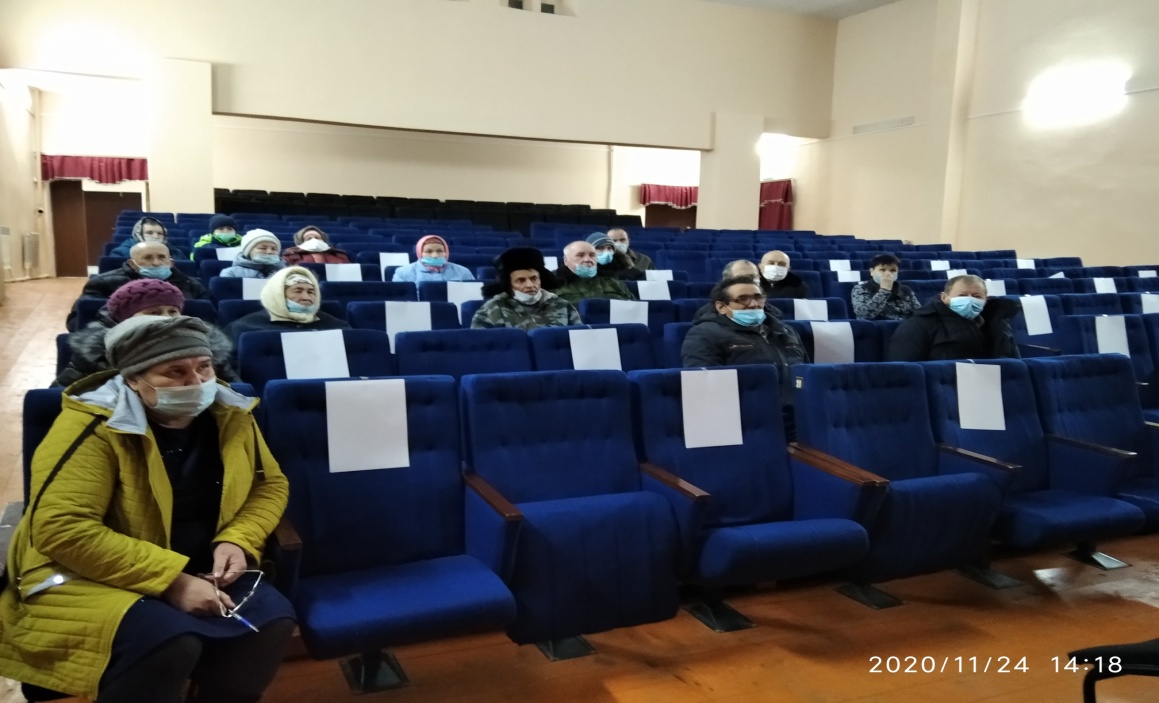 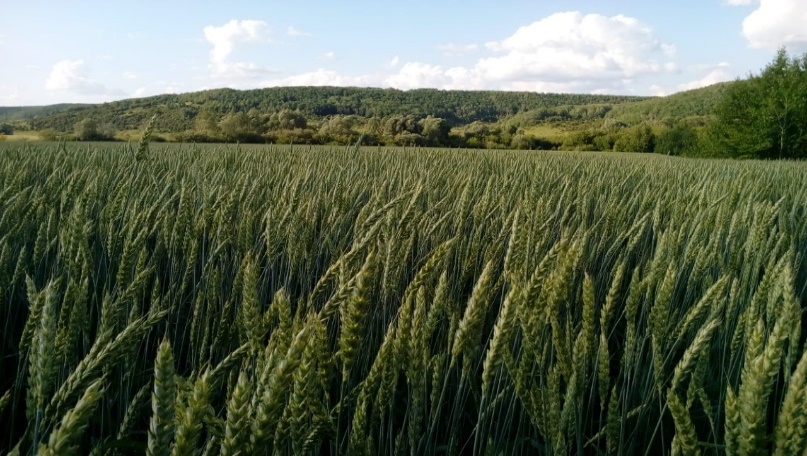 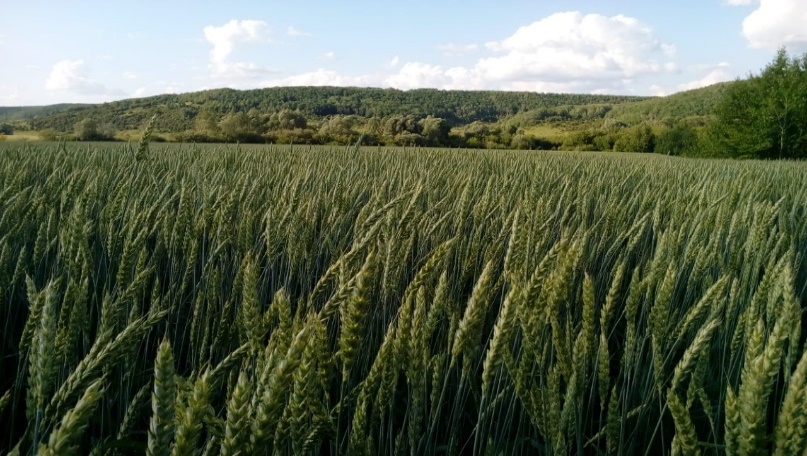 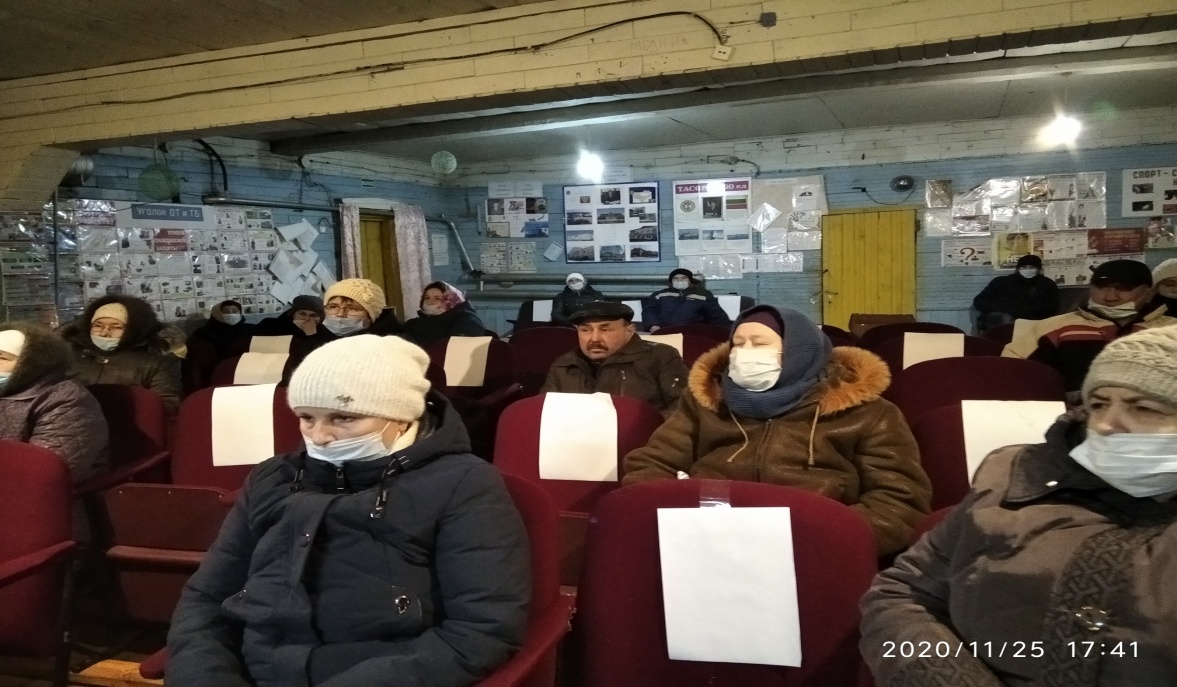 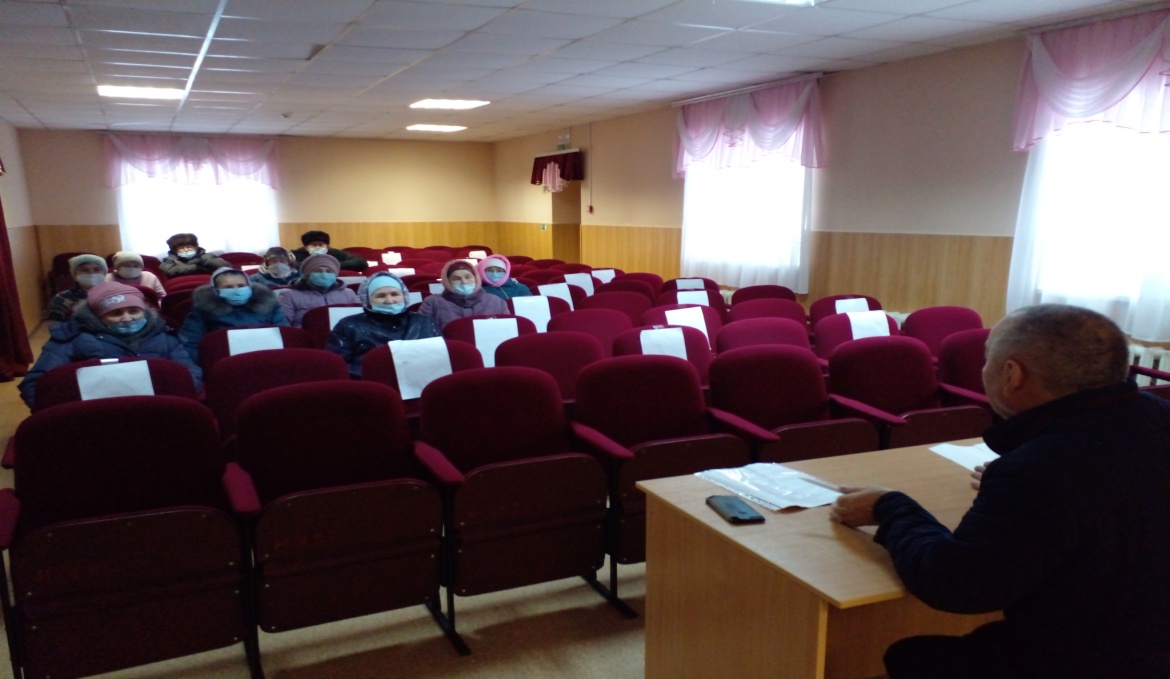 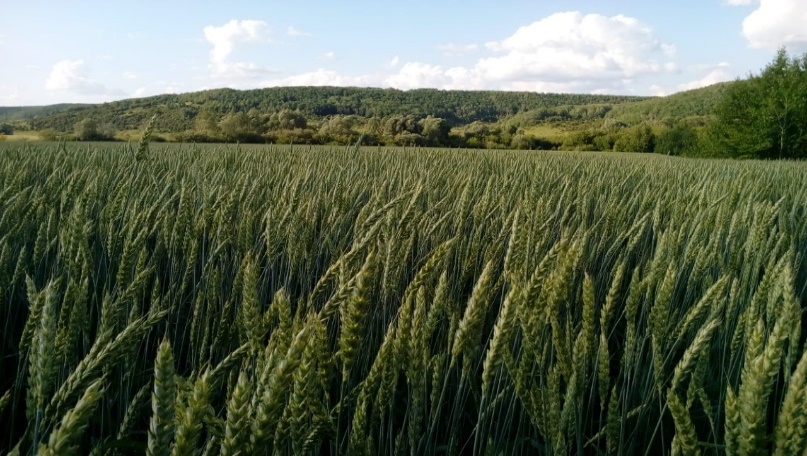 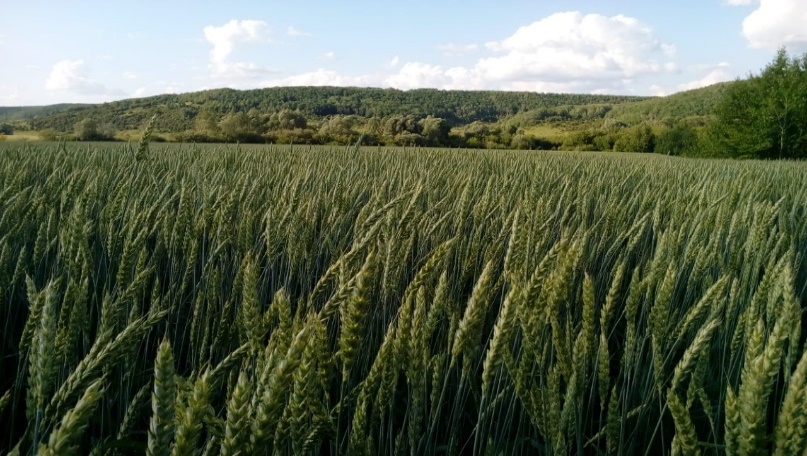 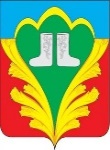 Население
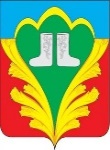 Демография
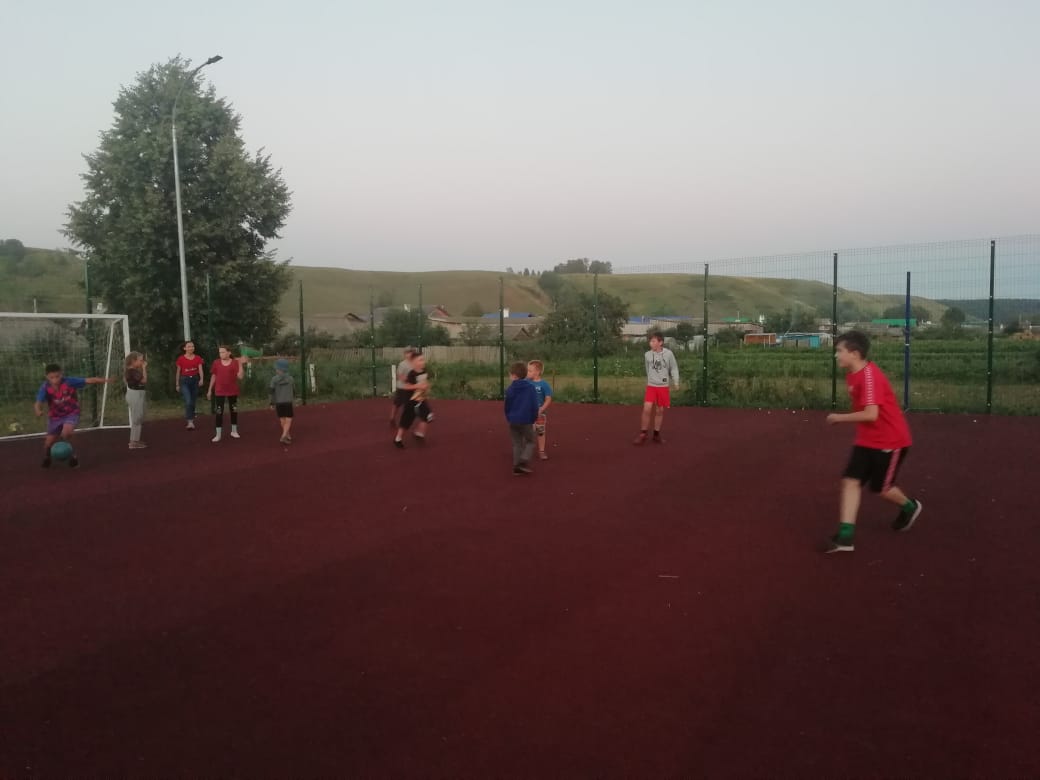 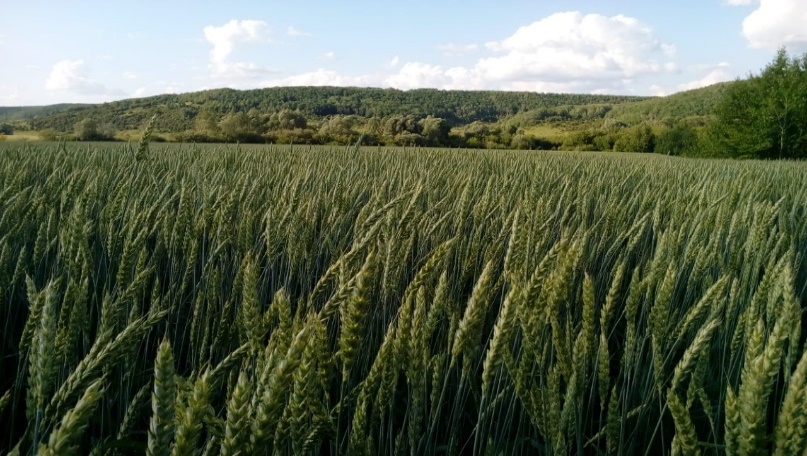 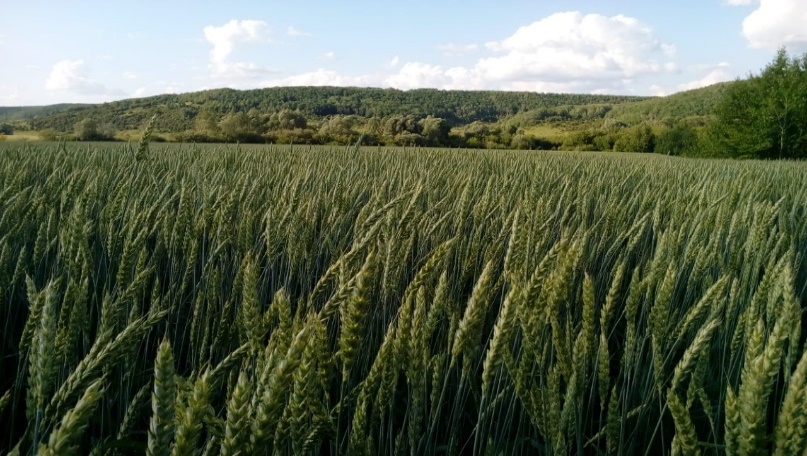 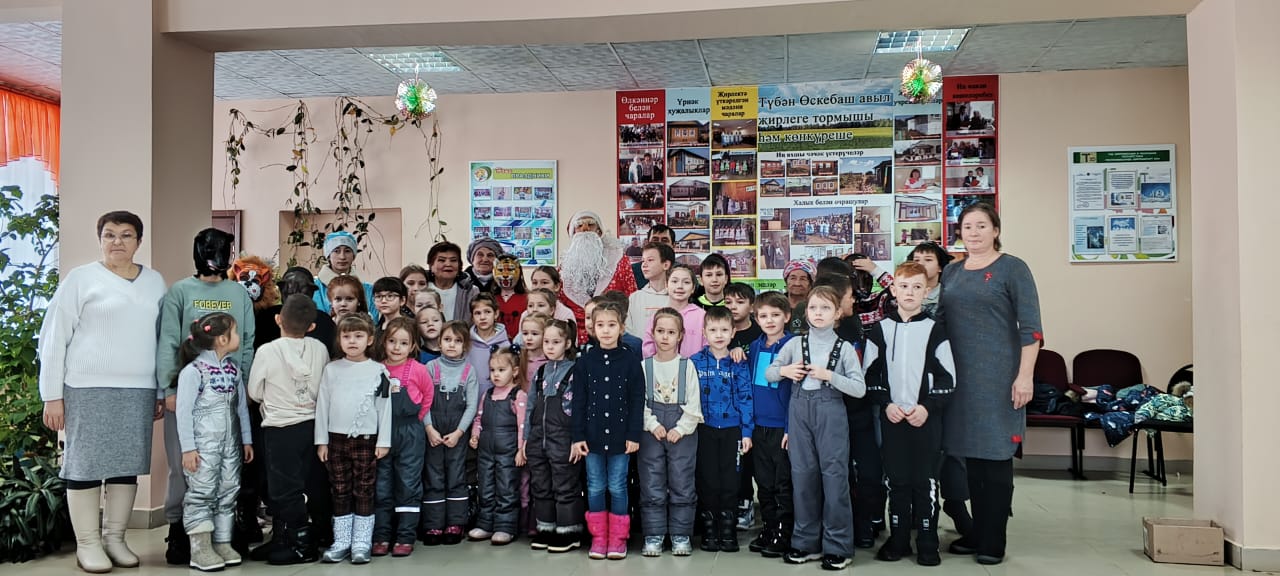 Фото детей
Фото детей
ООО «Уңыш” отделение «Таң»
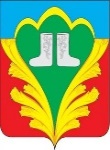 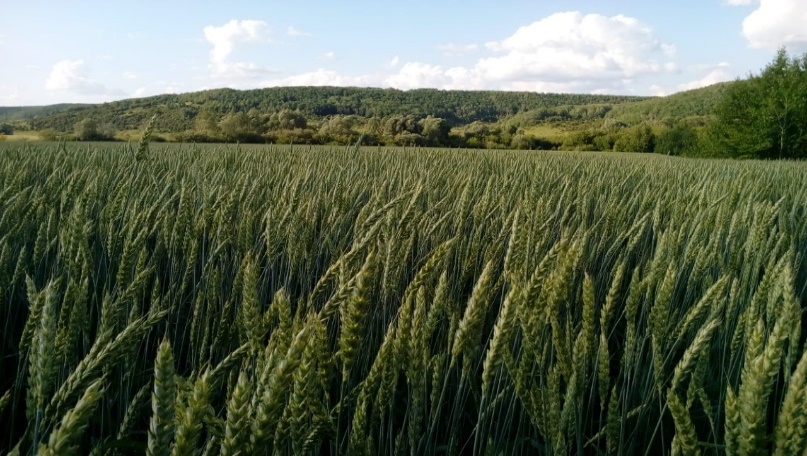 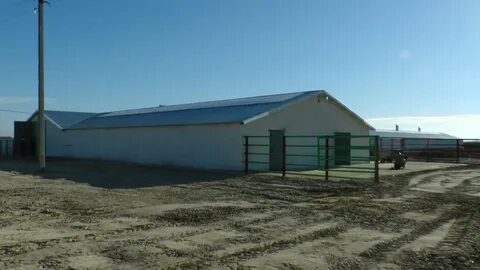 Фото апк
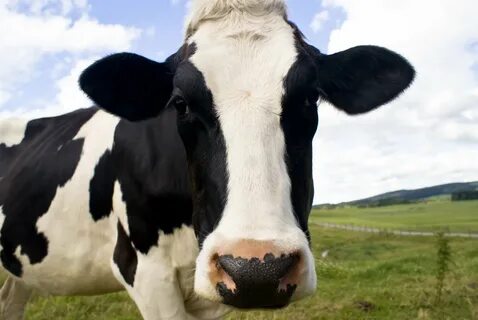 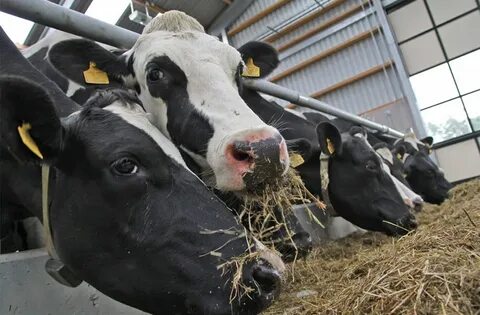 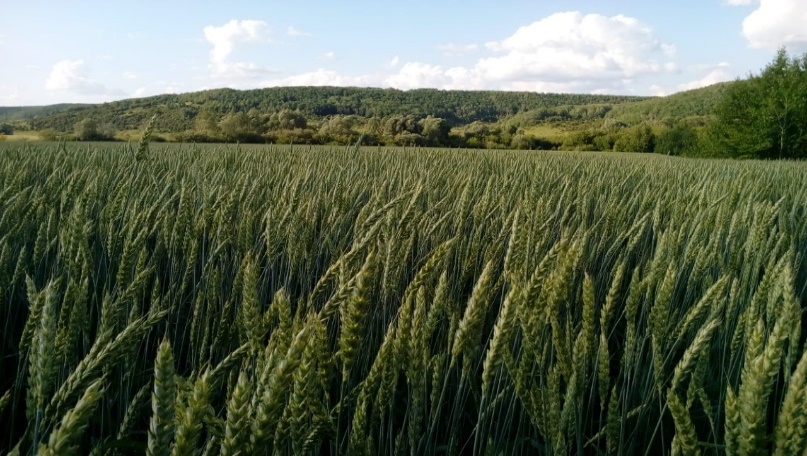 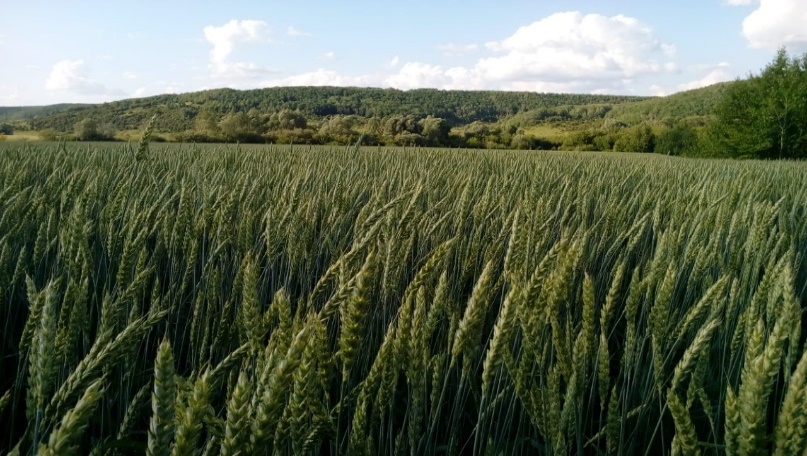 Малый бизнес
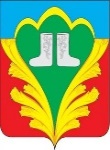 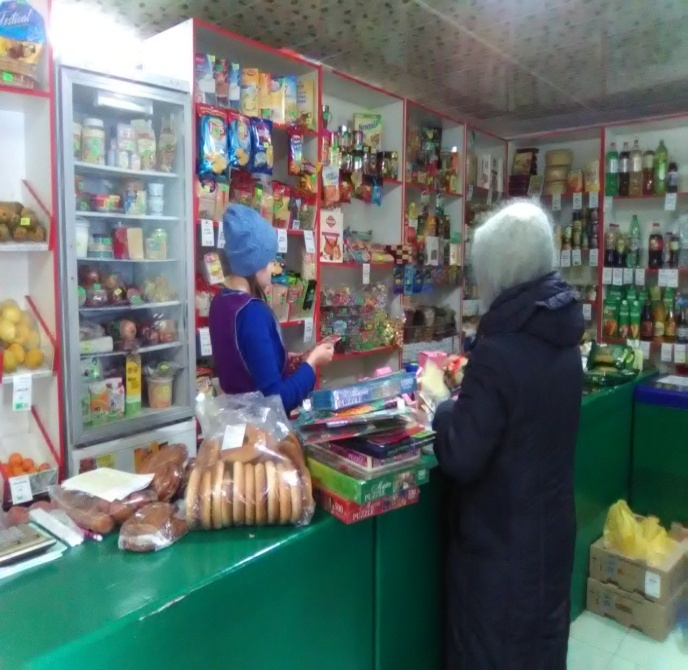 Фото малого бизнеса
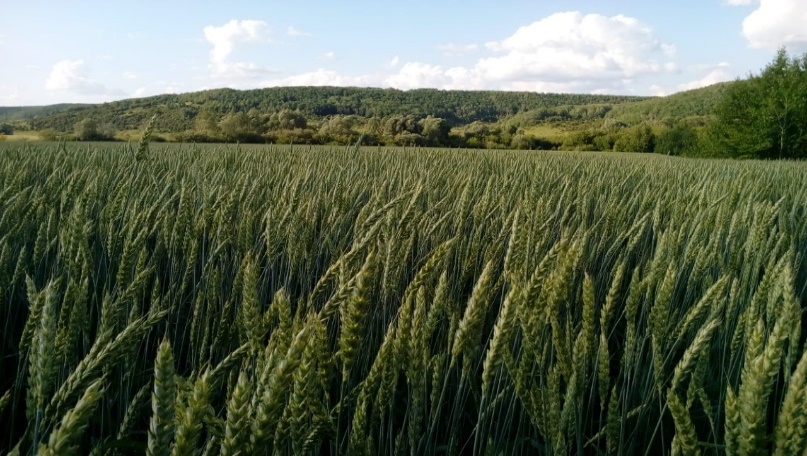 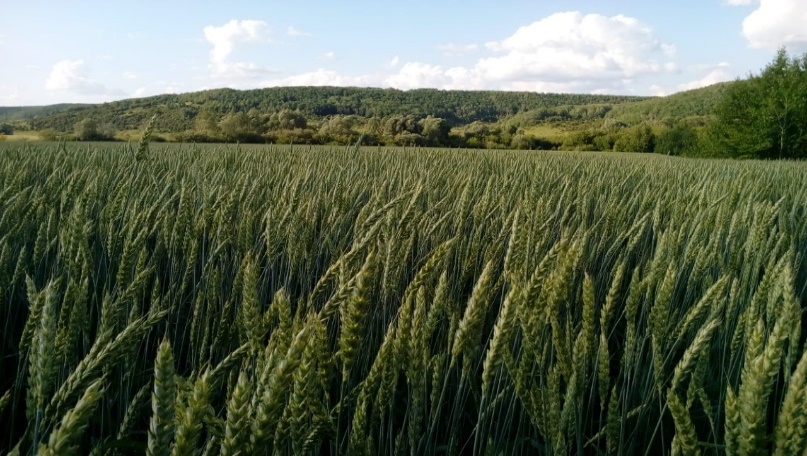 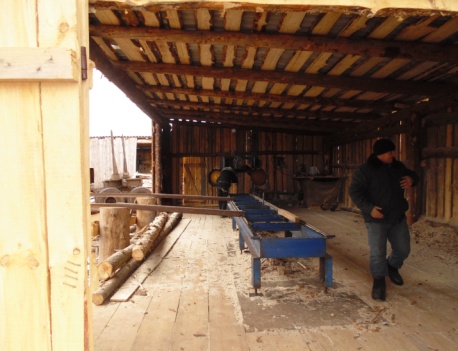 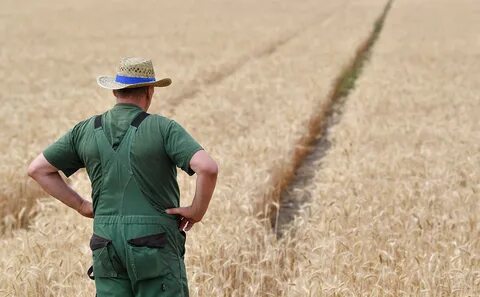 Развитие личных подворий
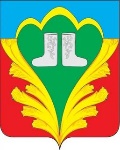 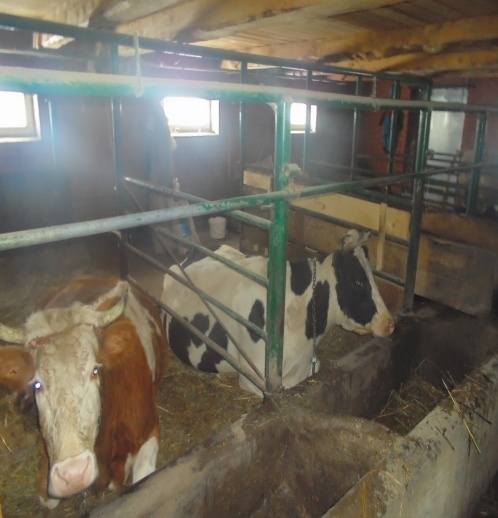 Поголовье в ЛПХ
      КРС 552                                 Овец и коз 522    
      в т.ч коров 138                     Лошади 65
      Птицы 6814                           Пчелосемьи 464

За 2015-2022 год построено
6 мини-фермы , в т.ч в 2022 году-1
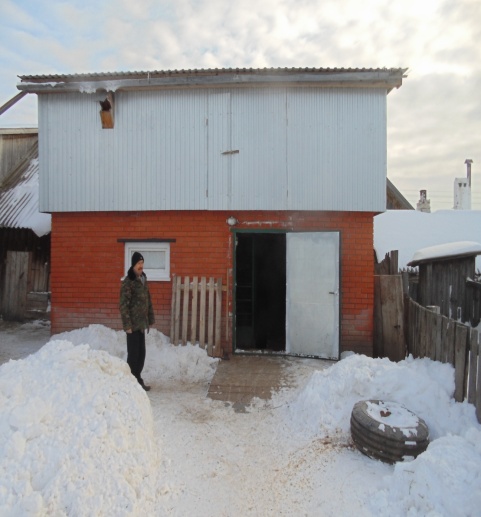 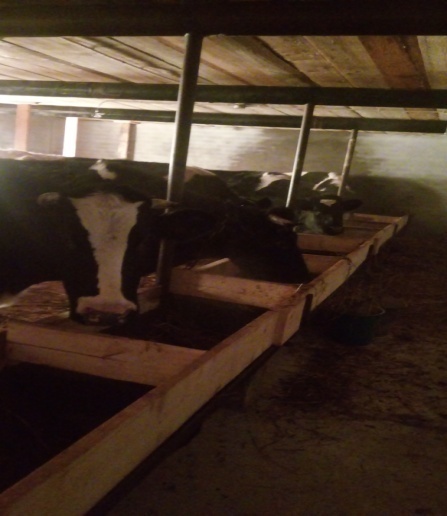 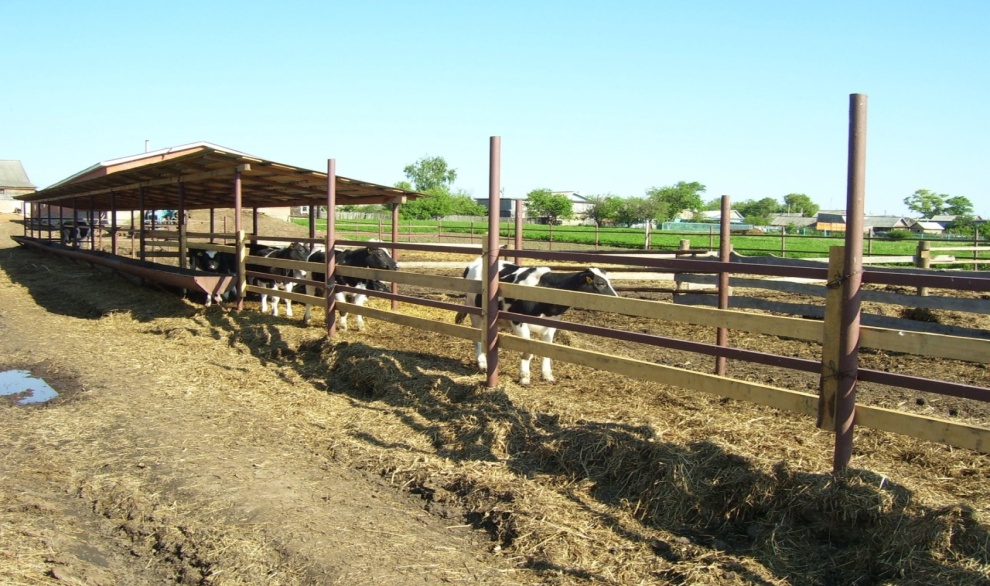 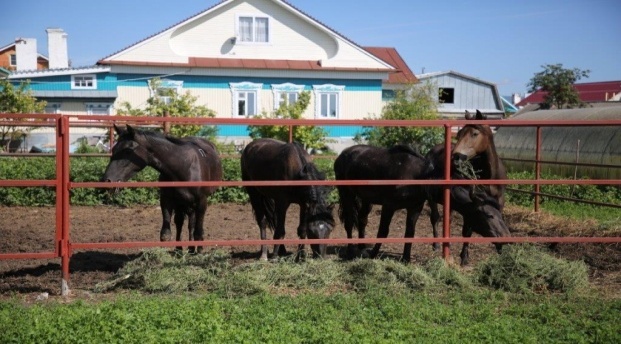 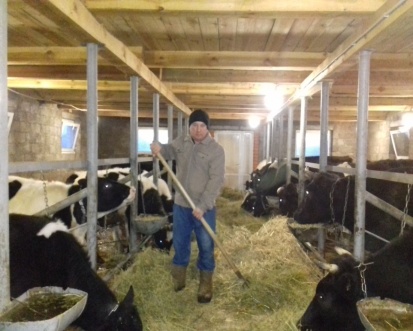 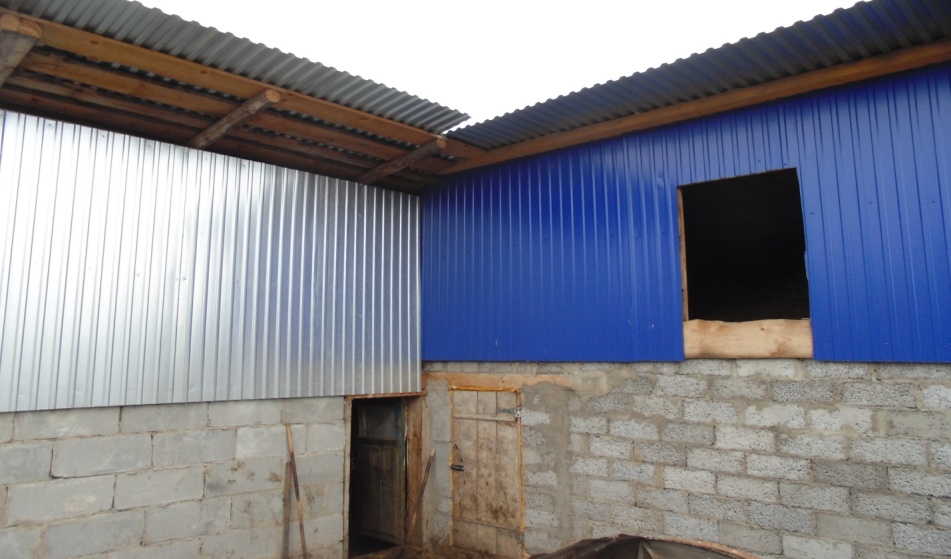 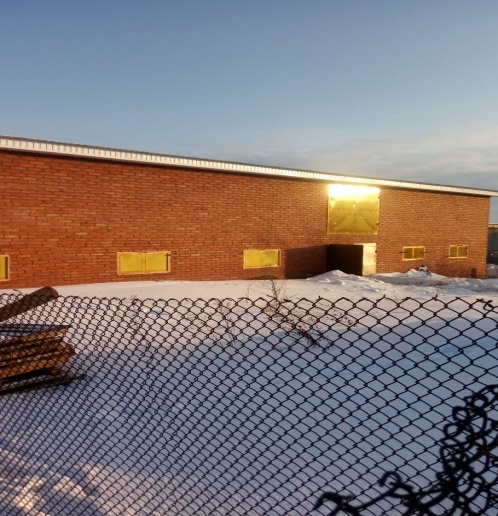 Обеспечение личных подворий кормами
КУКМОРСКИЙ МУНИЦИПАЛЬНЫЙ РАЙОН
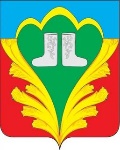 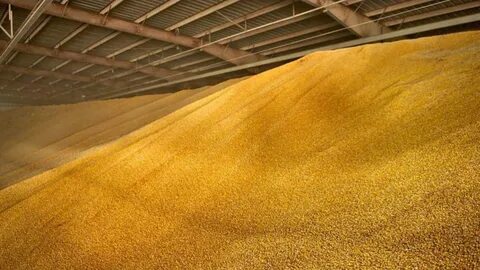 1200 руб. средняя цена арендной платы за 1Га паевых земель

Доставлено личным подворьям по льготной цене :

318 рулона соломы, 79.5 тонн зернофуража
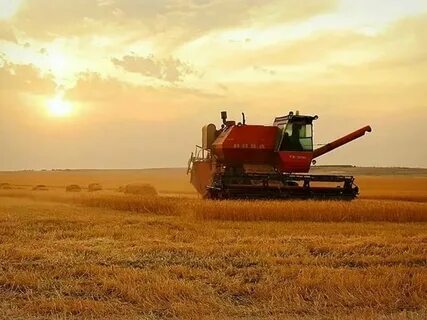 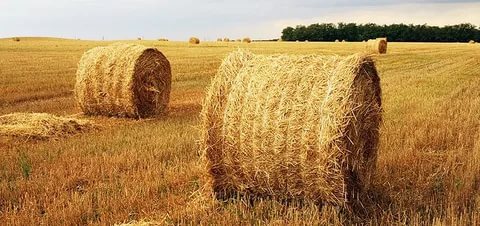 КУКМОРСКИЙ МУНИЦИПАЛЬНЫЙ РАЙОН
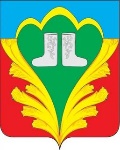 Производство продукции  в ЛПХ
Молоко
Мясо
Картофель
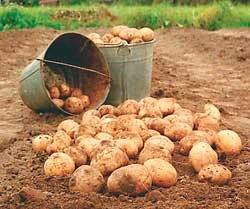 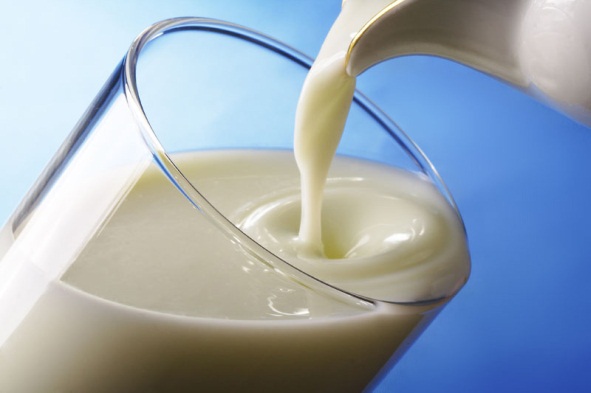 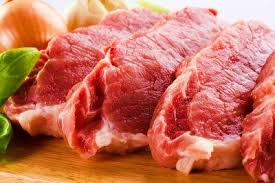 Произведено продукции в ЛПХ на сумму 46 млн рублей
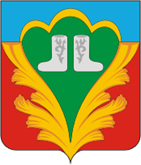 Строительство и ввод жилья
.
1 дом построен
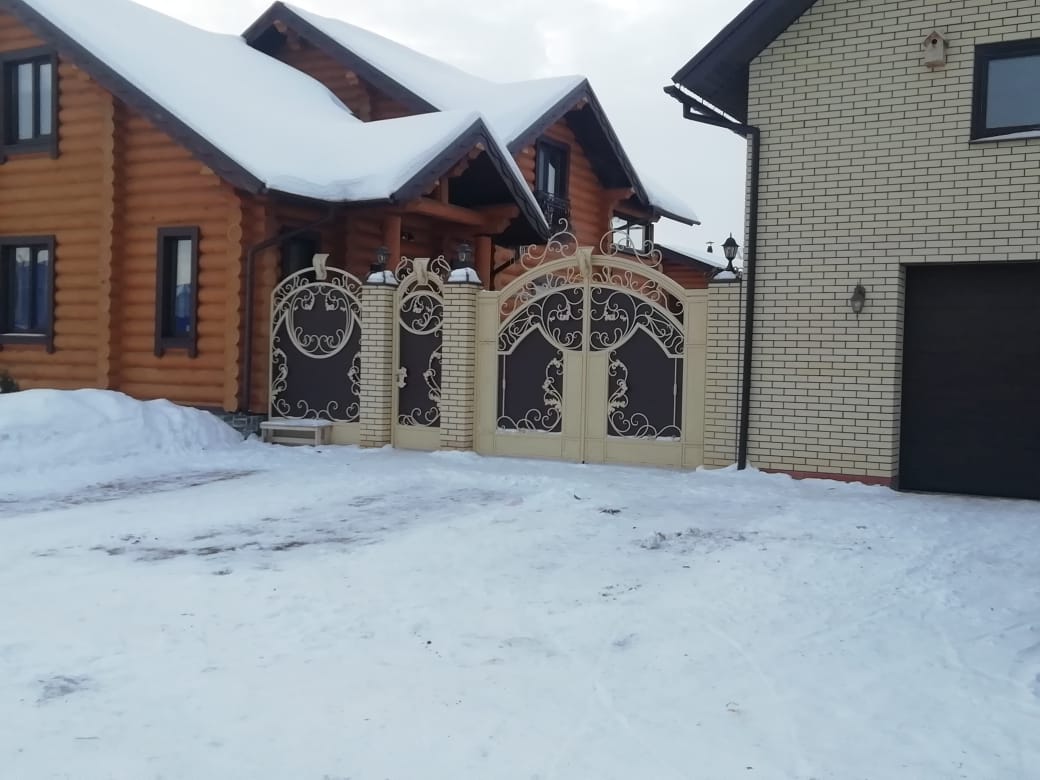 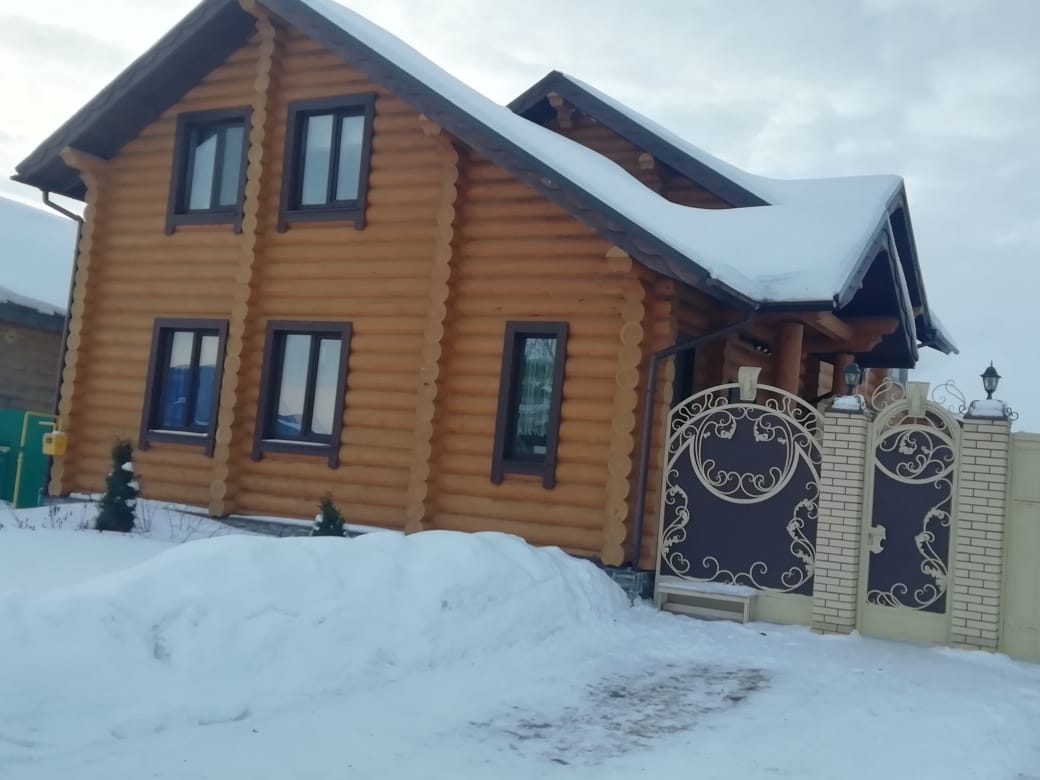 Фото домов
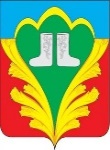 Строительство и ремонт (новые объекты 2022г)
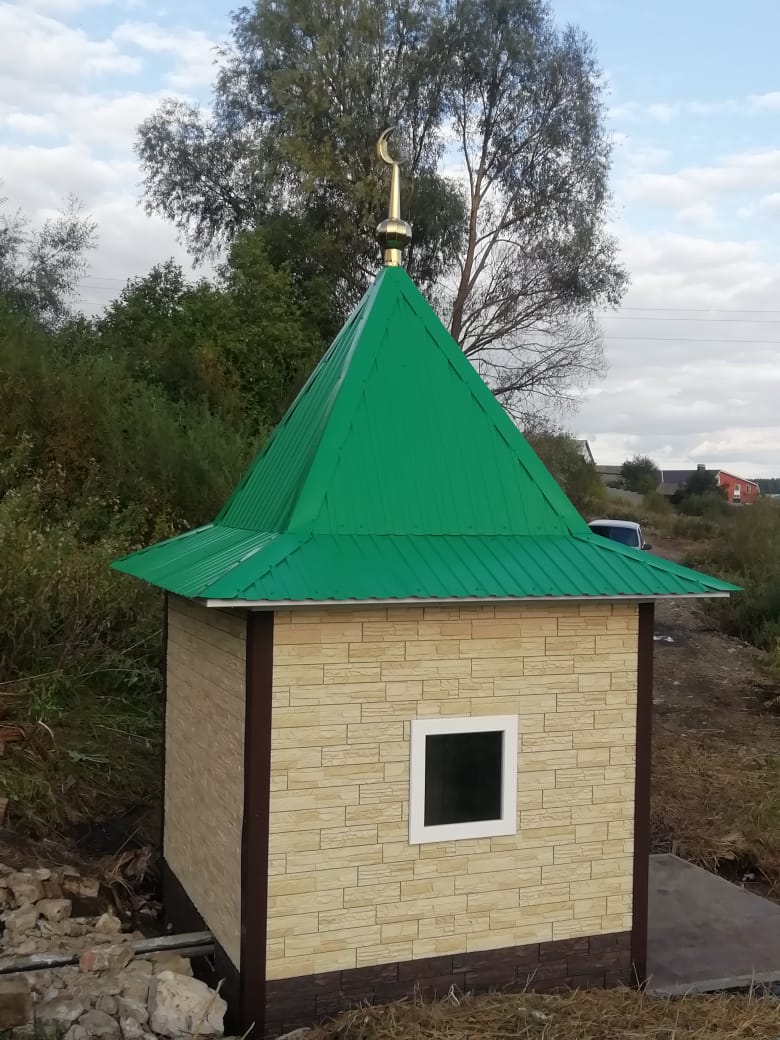 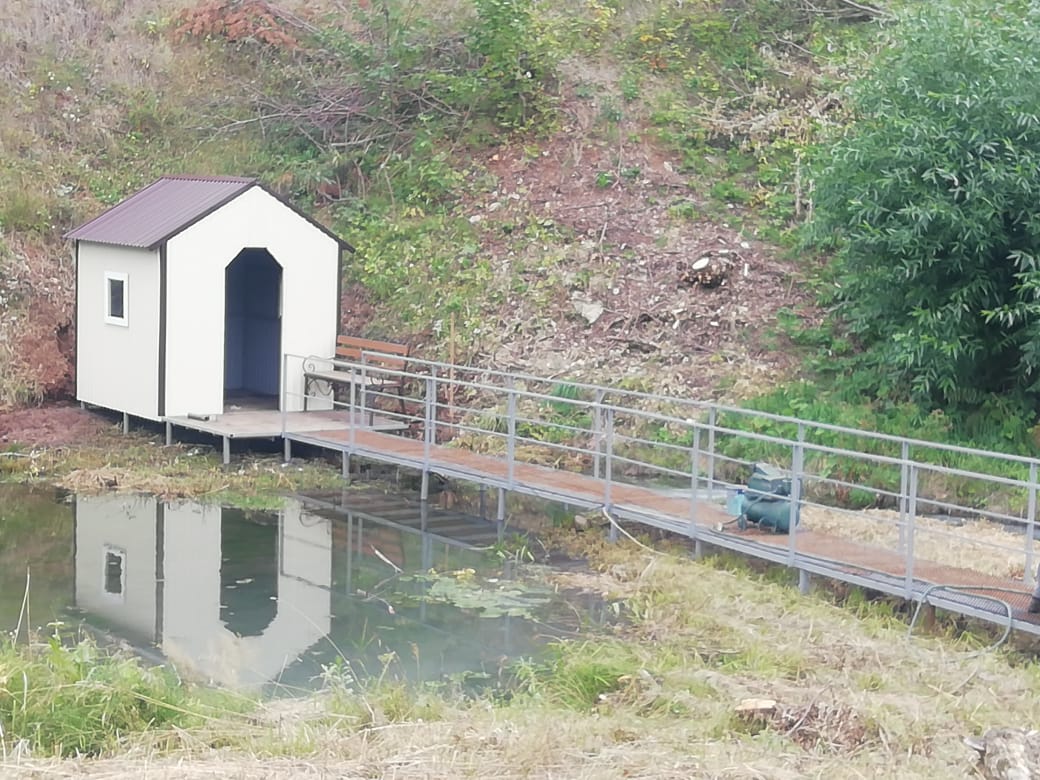 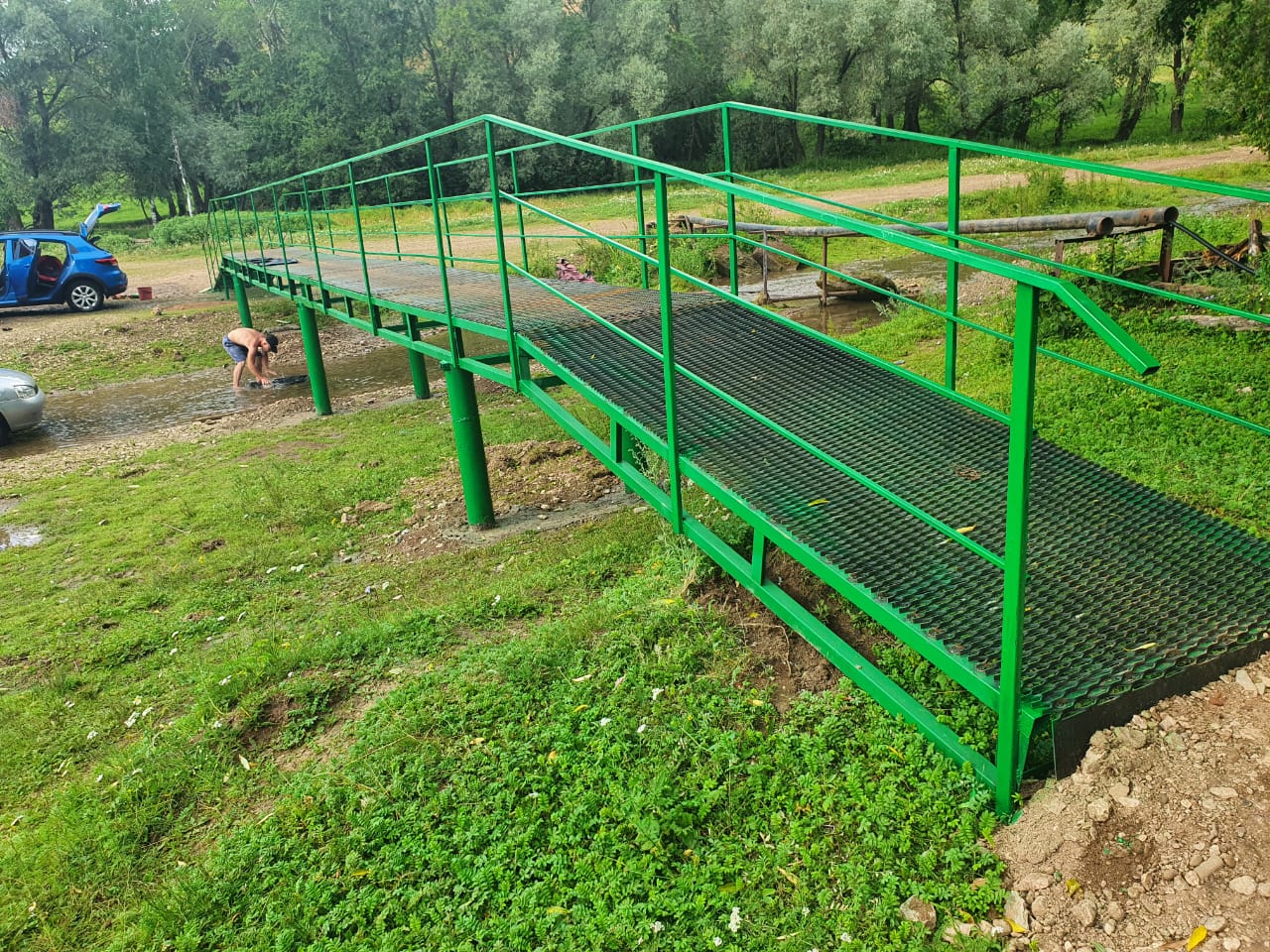 Родник в д. Битлянгур
Родник в д. Красная Гора
Пешеходный мост в с. Верхний Искубаш
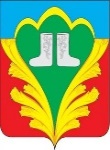 Самообложение населения
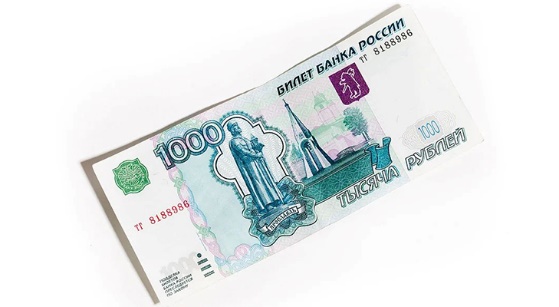 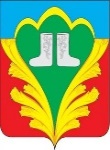 Самообложение
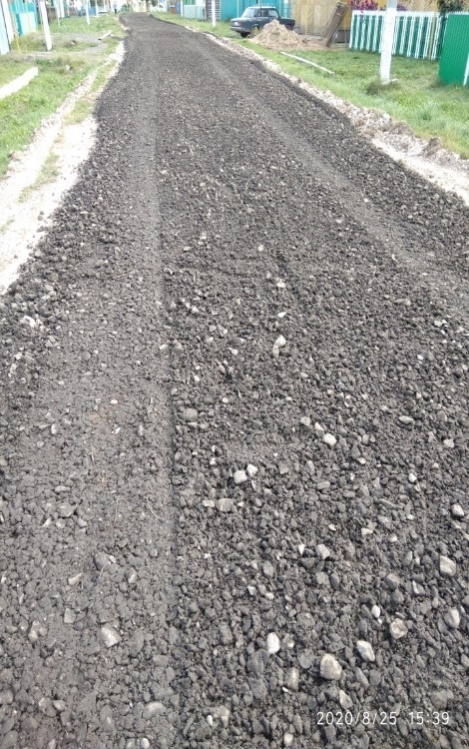 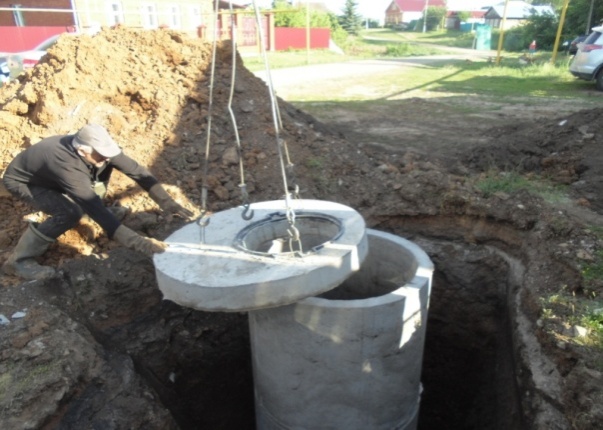 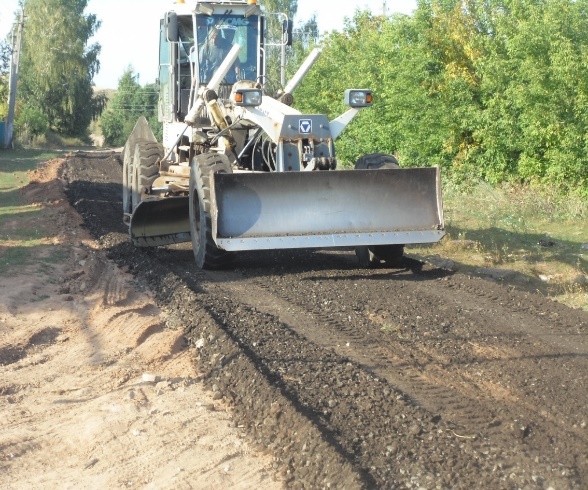 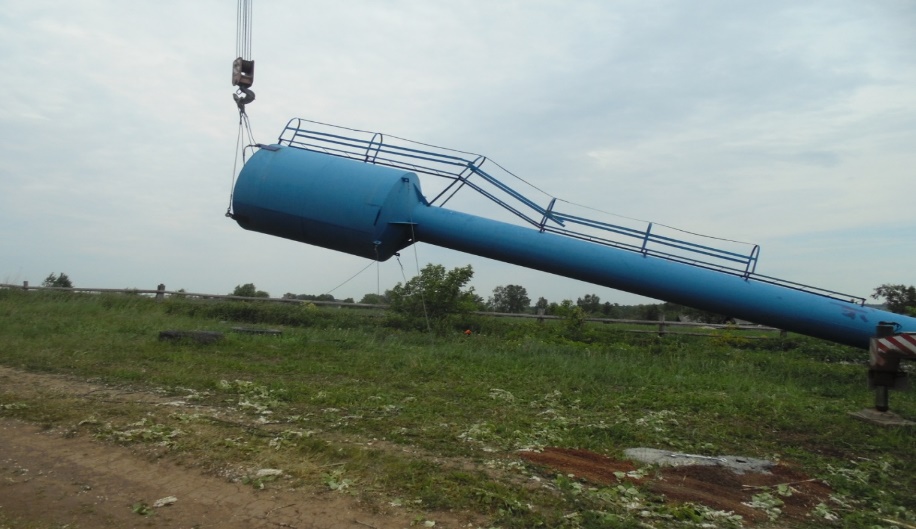 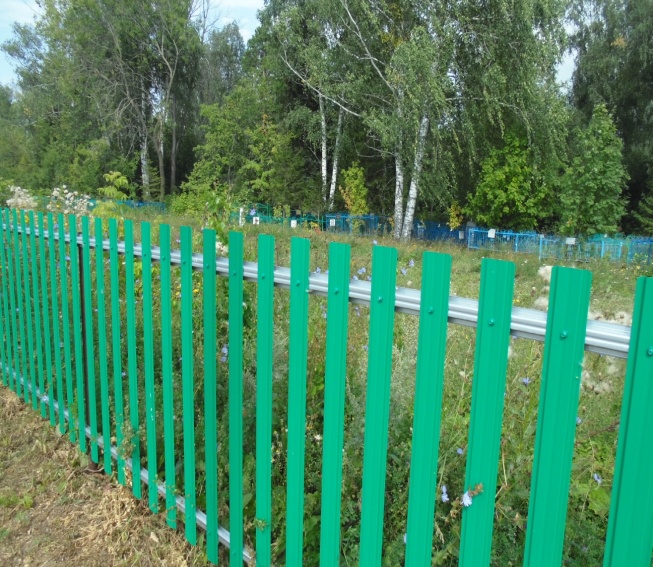 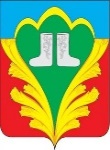 Самообложение
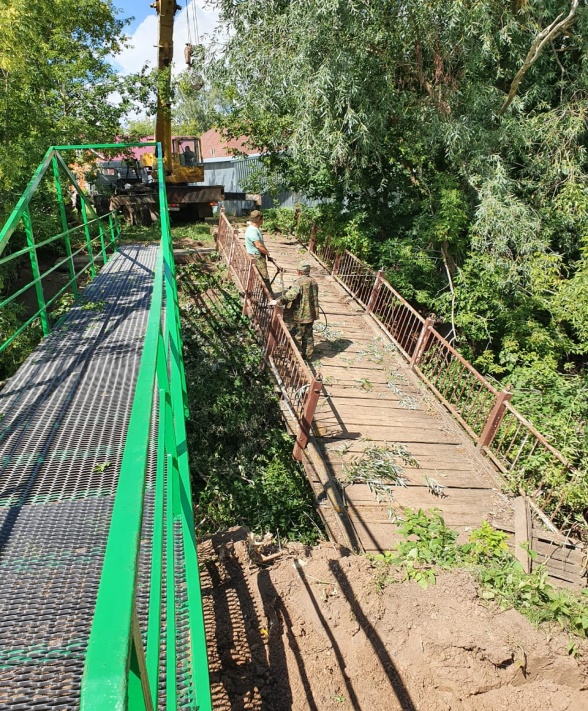 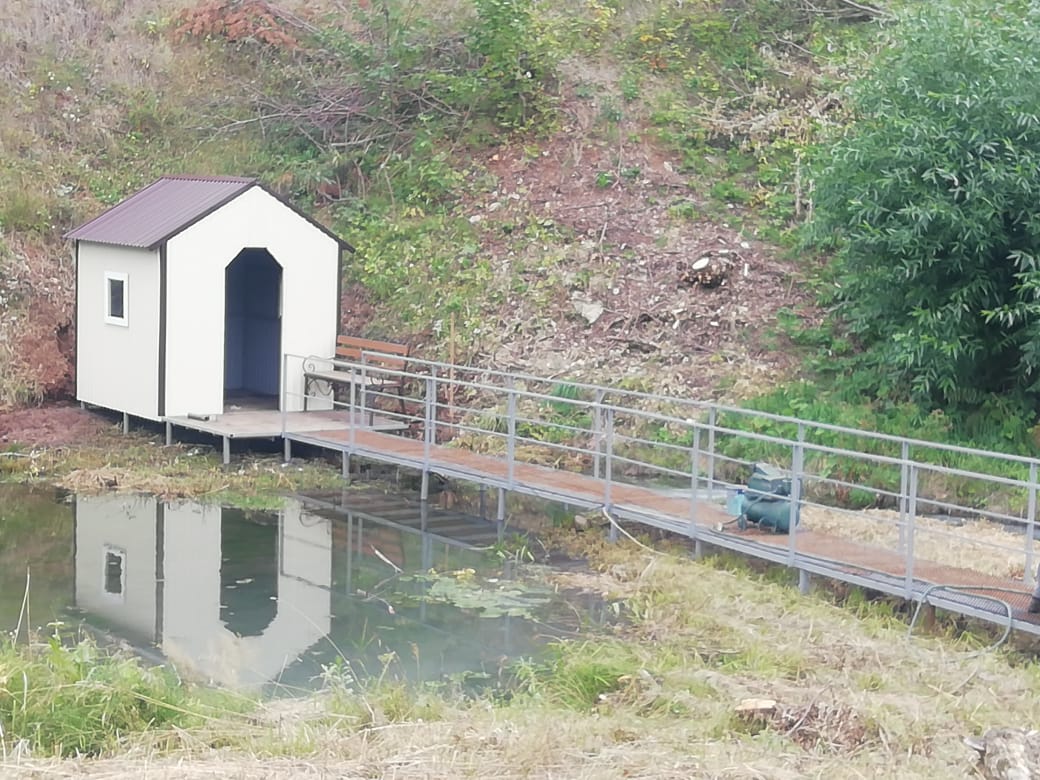 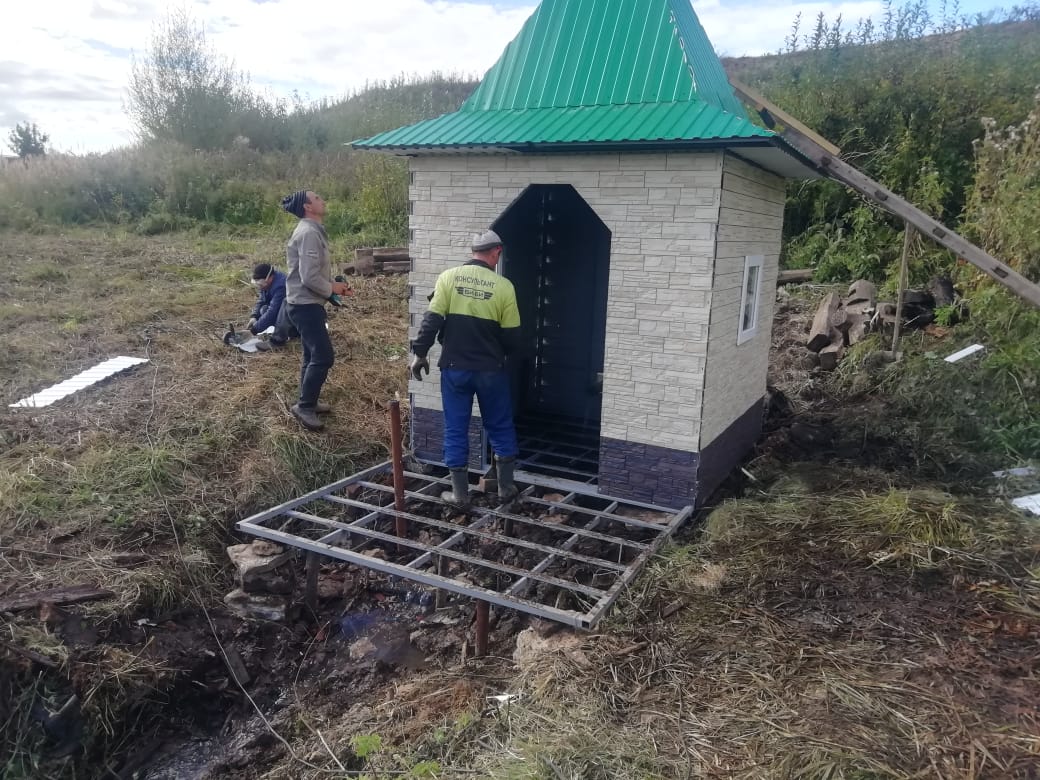 Родник в д. Красная Гора
Родник в д. Битлянгур
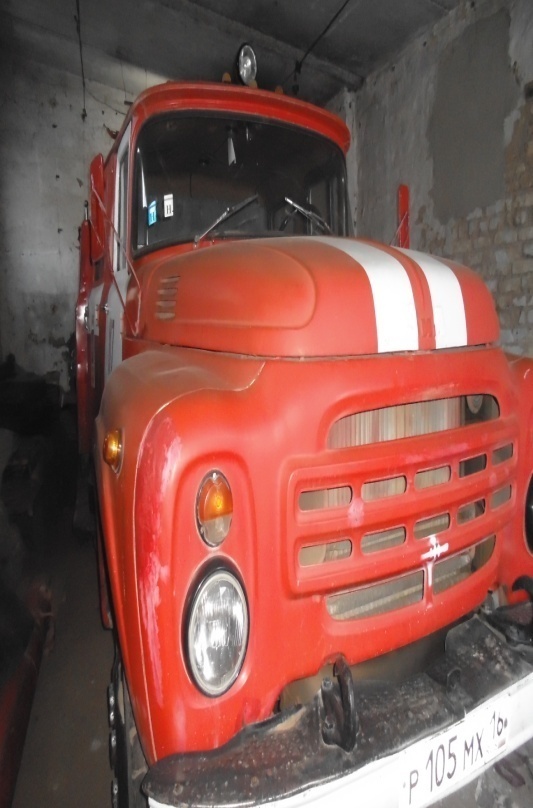 Пешеходный мост в с. Верхний Искубаш
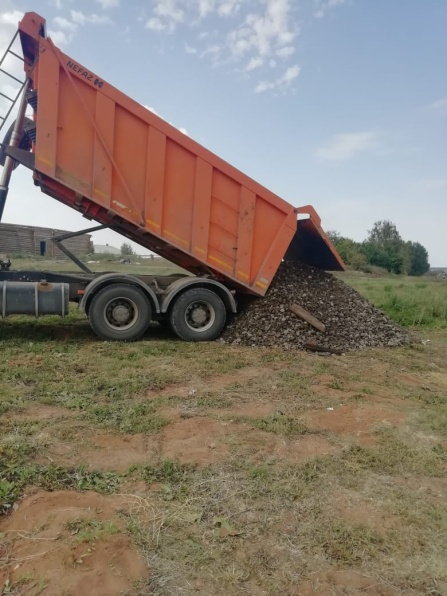 Пожарная безопасность
Щебенение уличных дорог
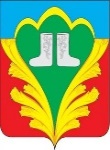 Торговля
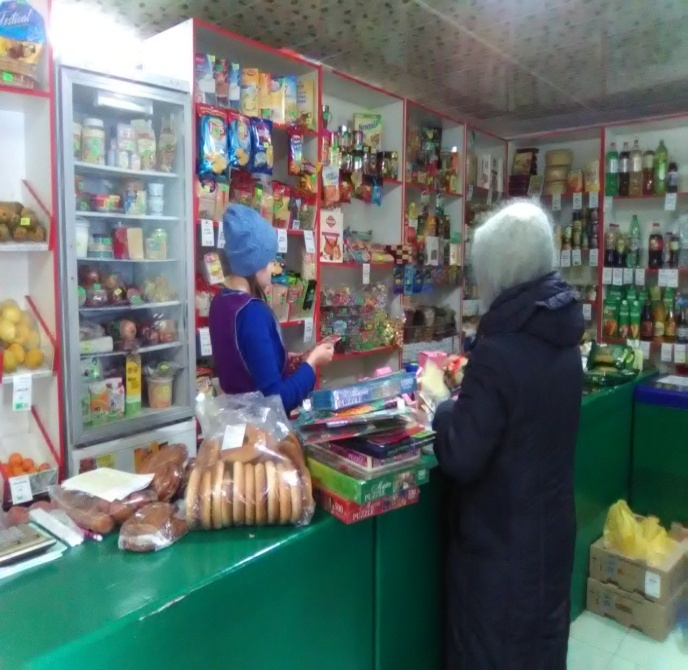 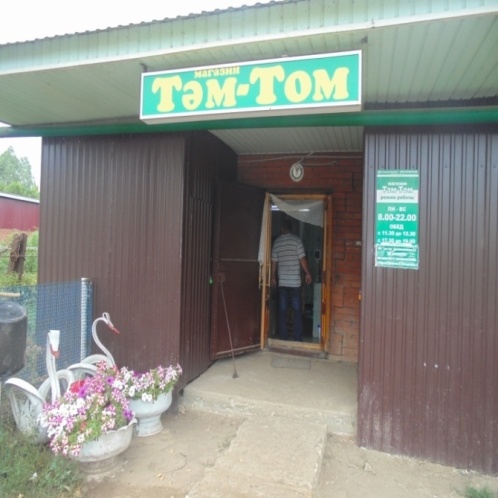 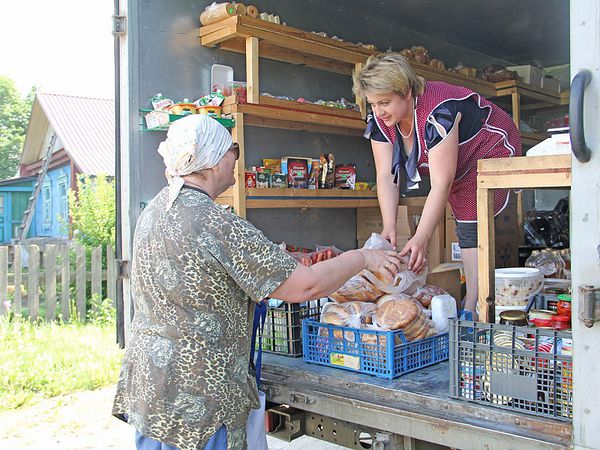 ИП «Гиниятуллина Д.К.»
Выездная торговля
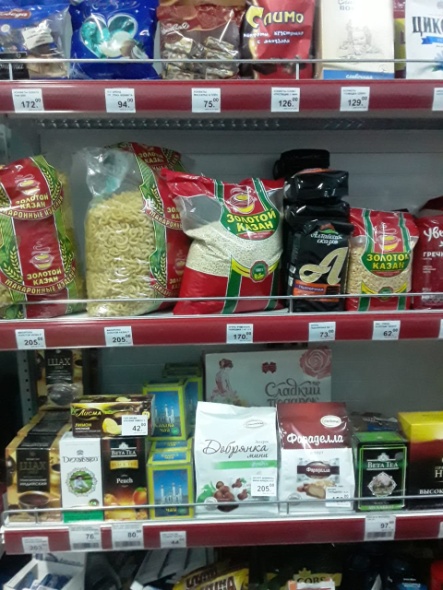 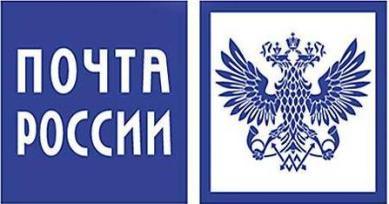 Торговля в почте
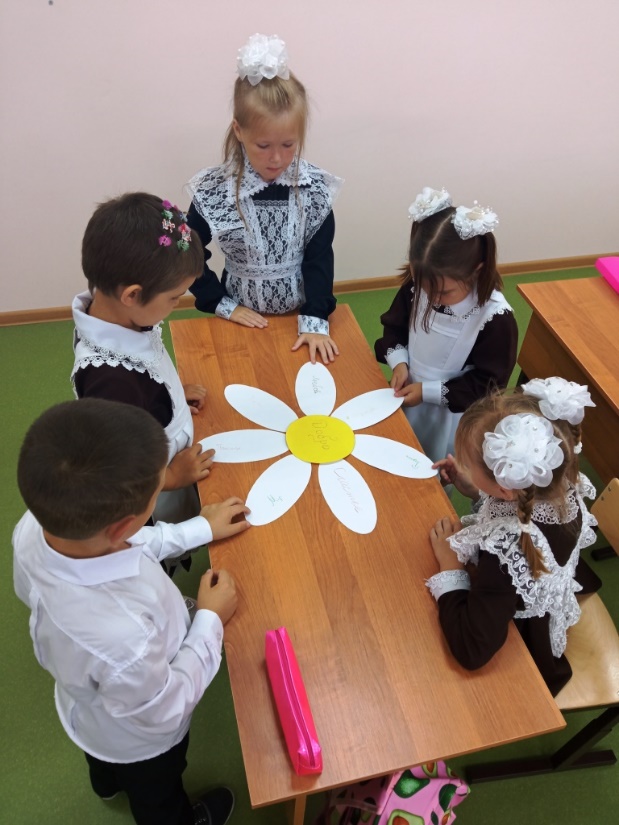 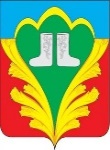 Образование
МБОУ «СОШ с. Нижний Искубаш Кукморского муниципального района РТ
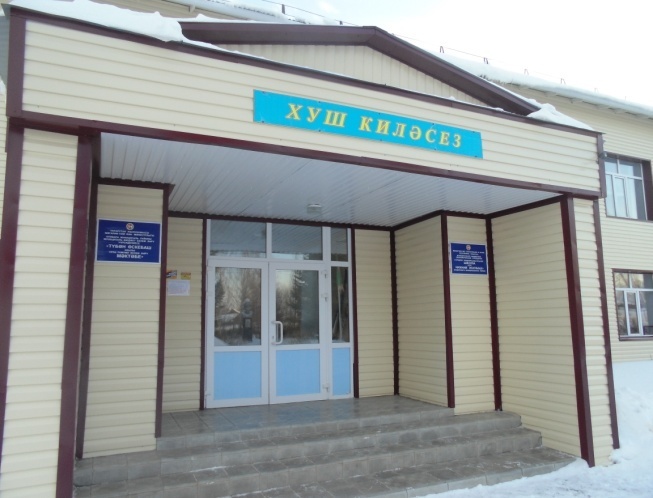 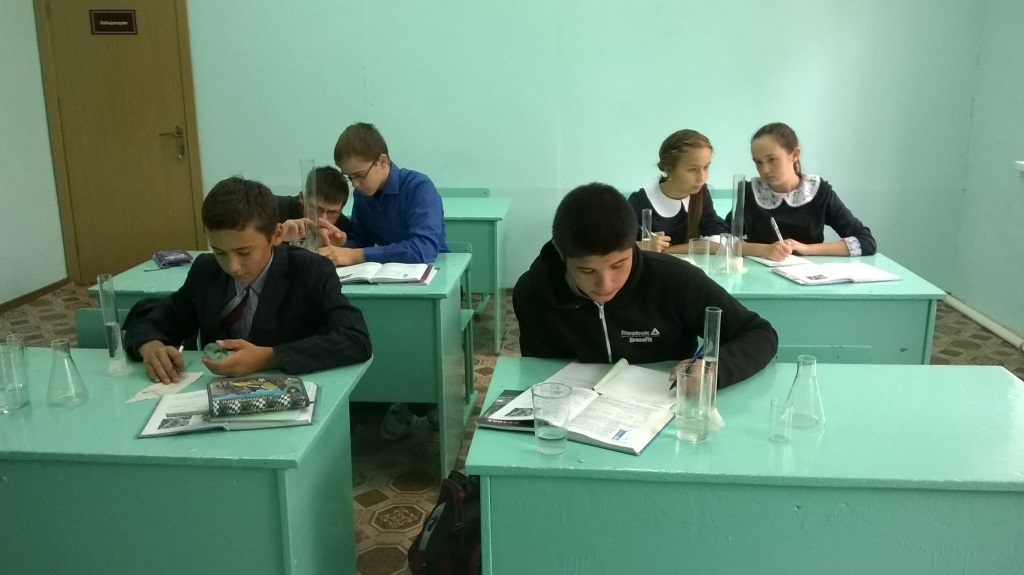 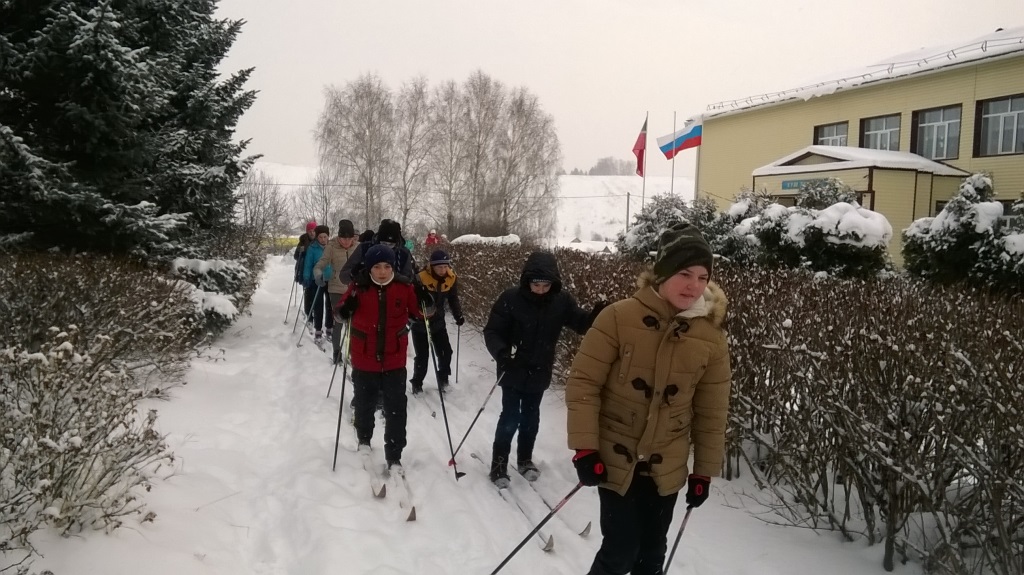 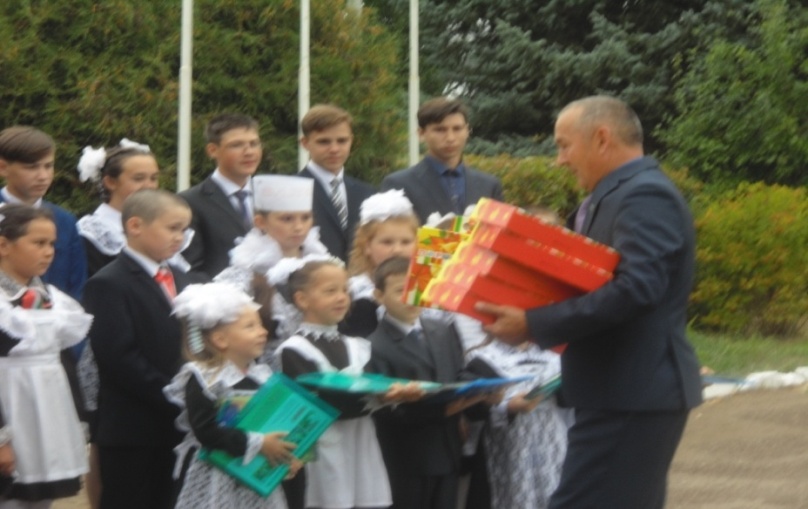 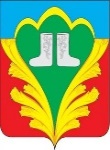 Культура
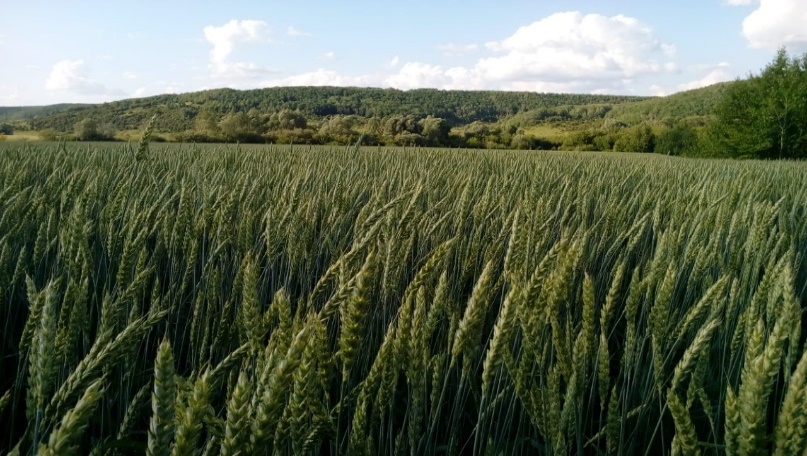 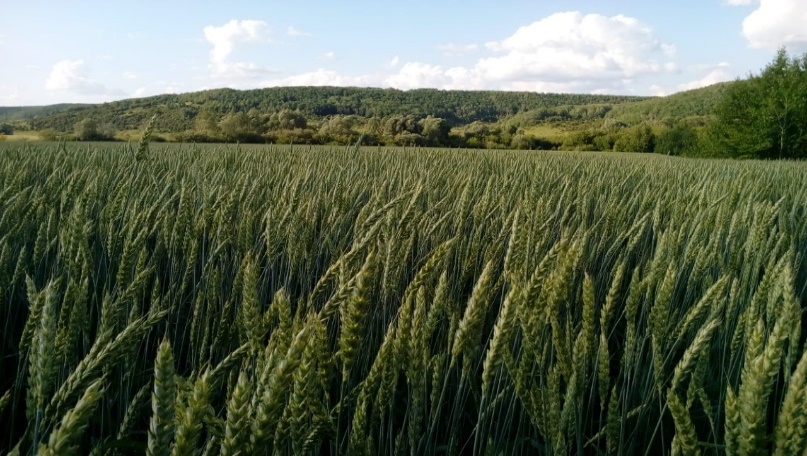 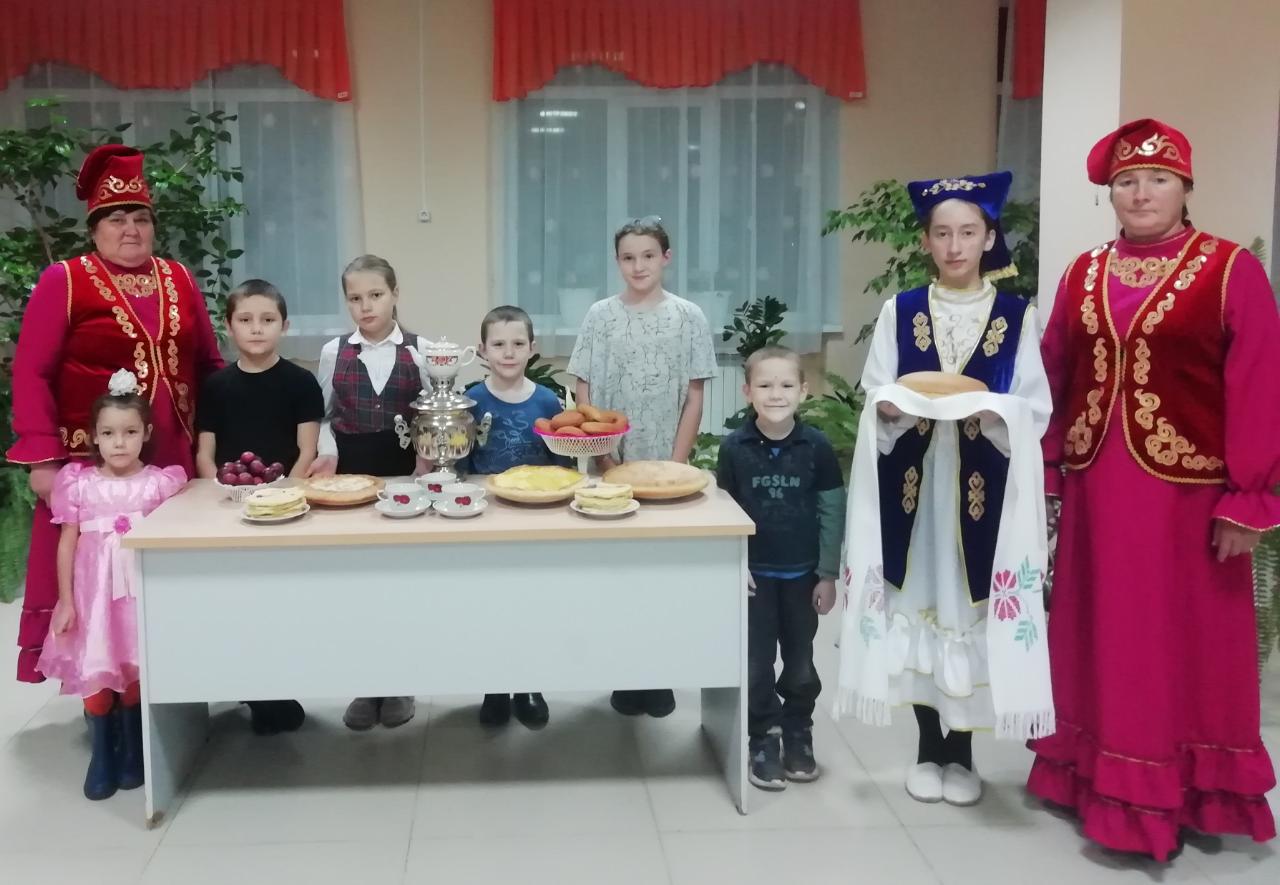 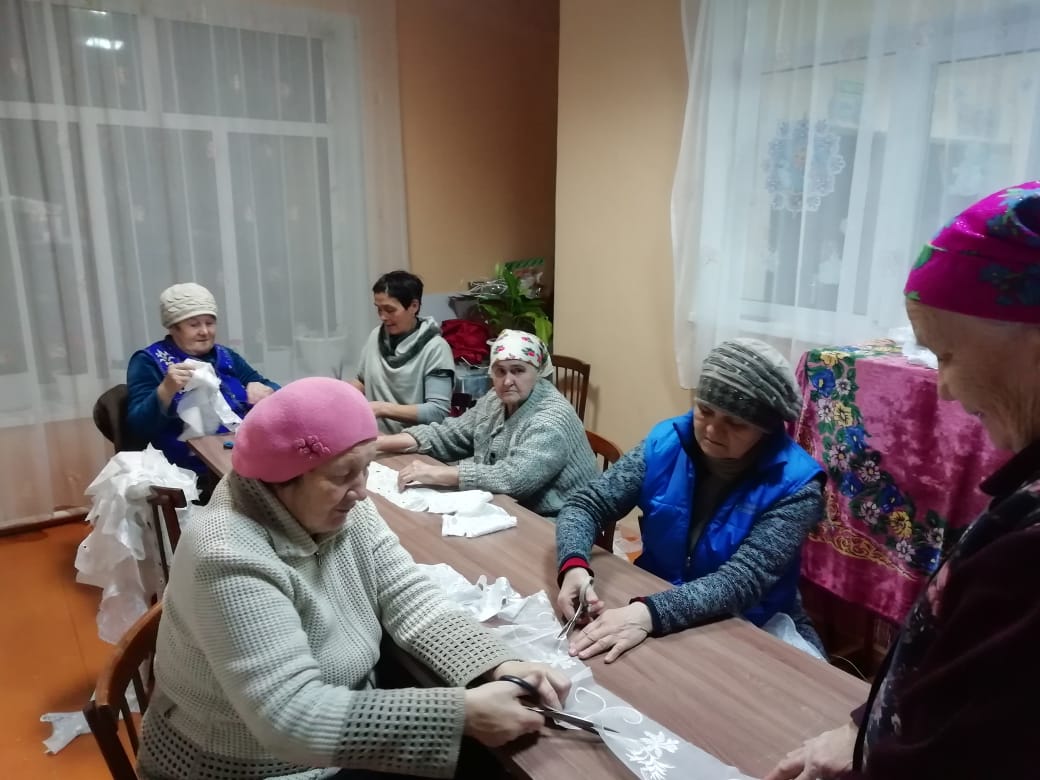 Спортивная площадка в с. Манзарас
СДК с.Манзарас
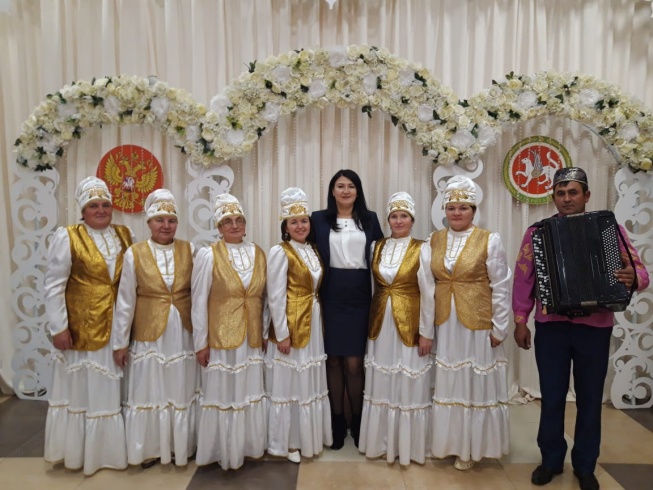 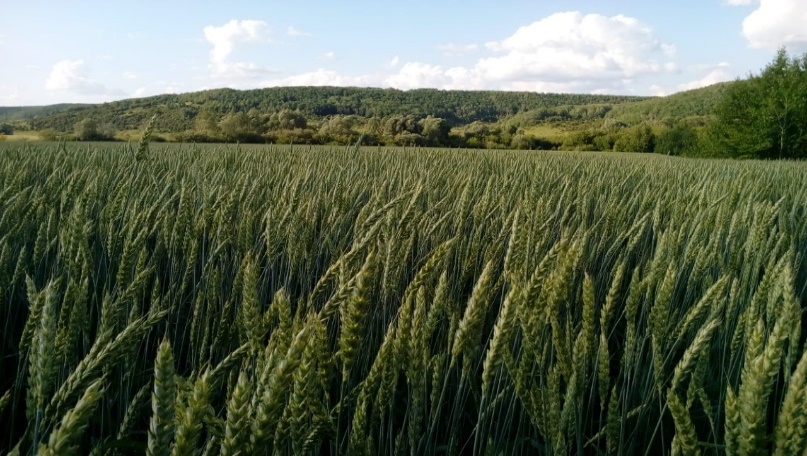 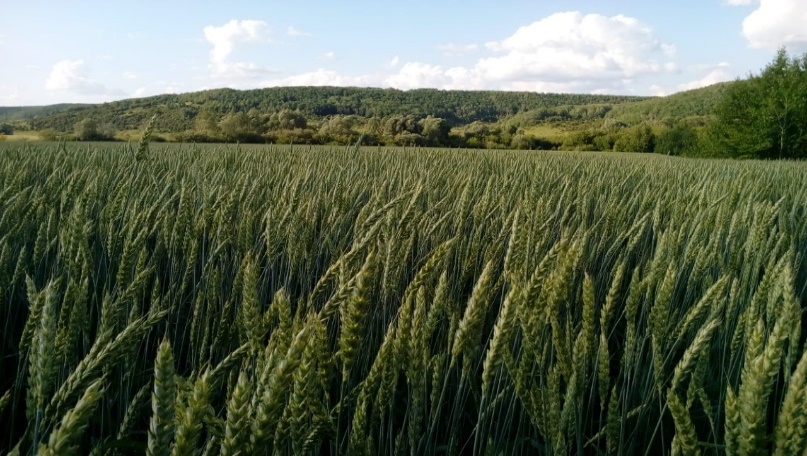 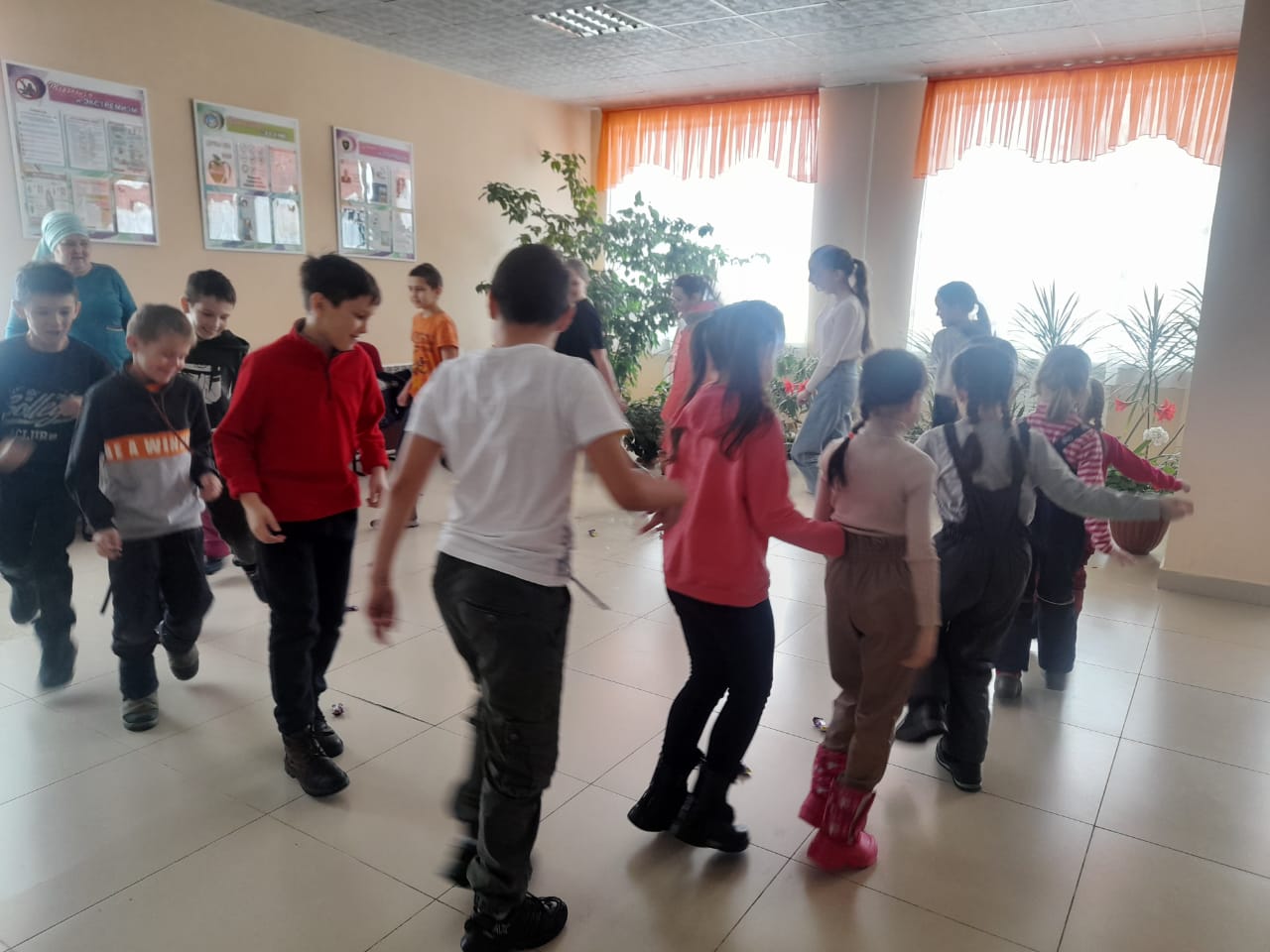 Спортивная площадка в с. Манзарас
Спортивная площадка в с. Манзарас
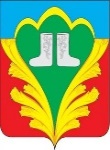 Религиозные учреждения
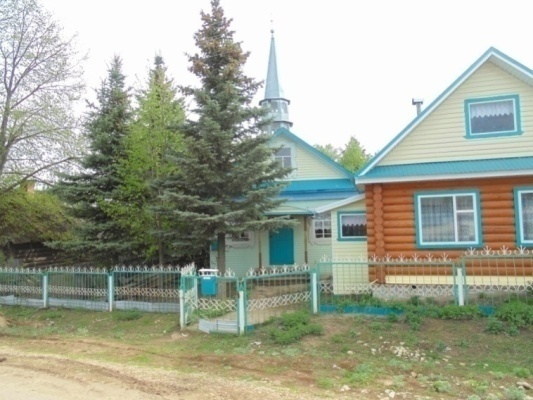 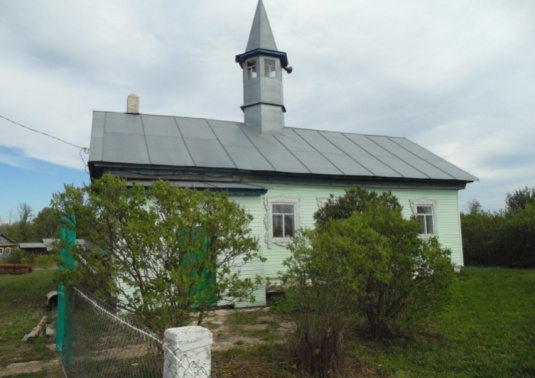 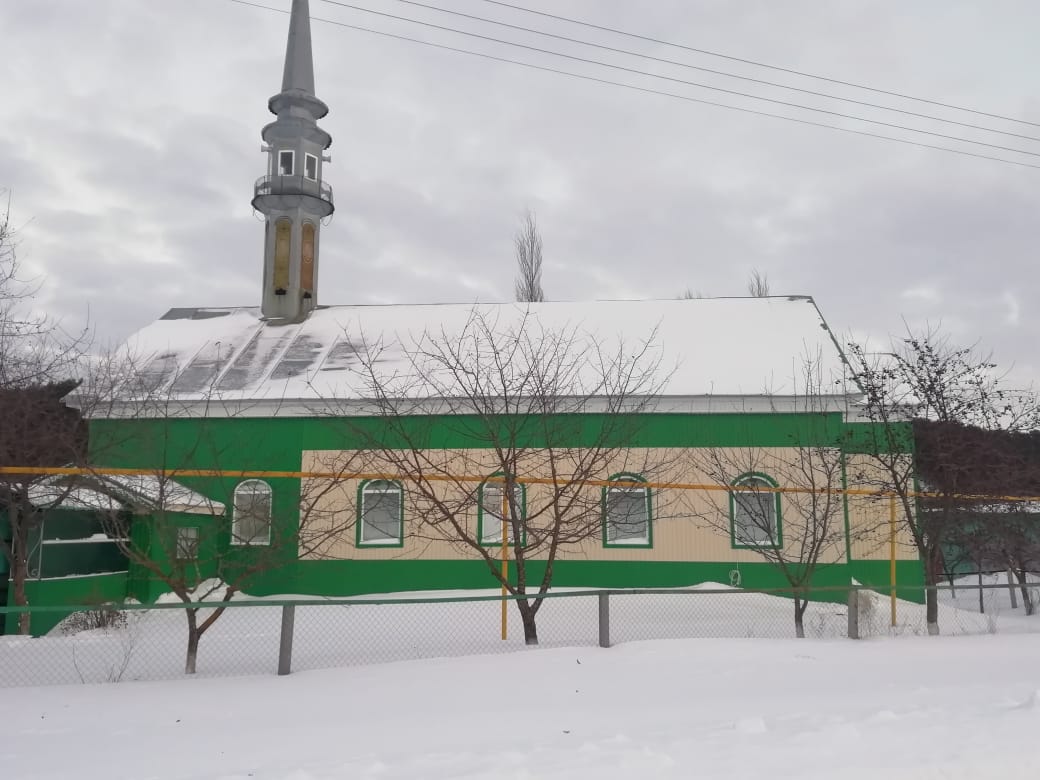 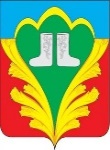 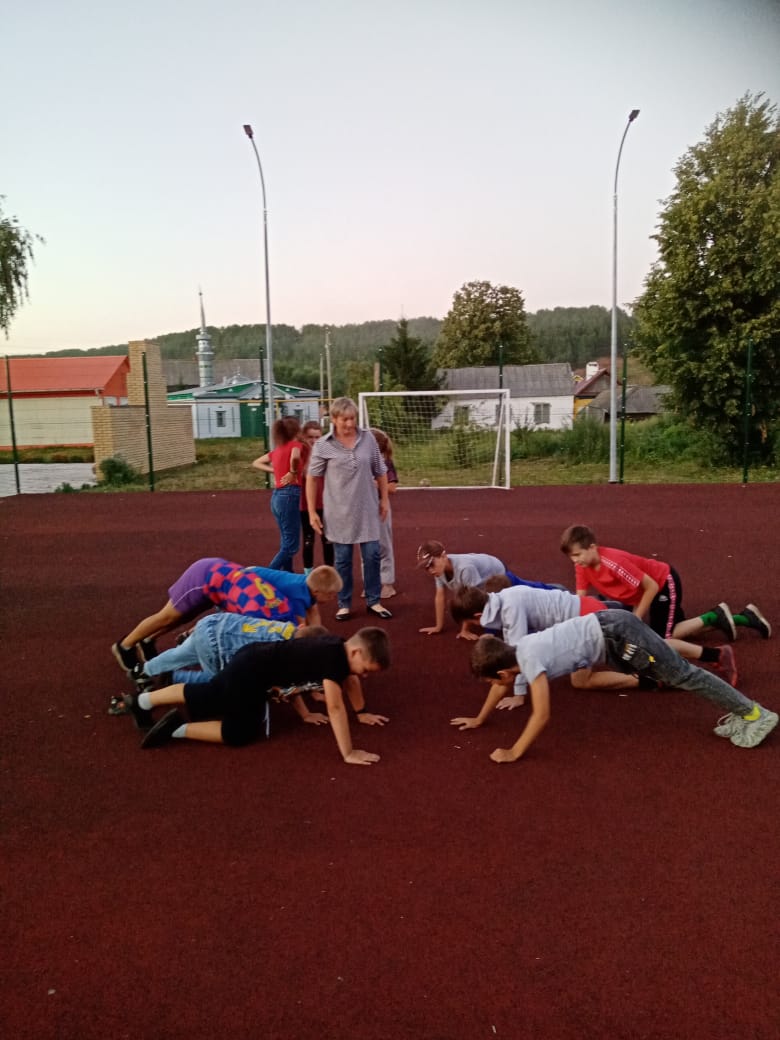 Спорт
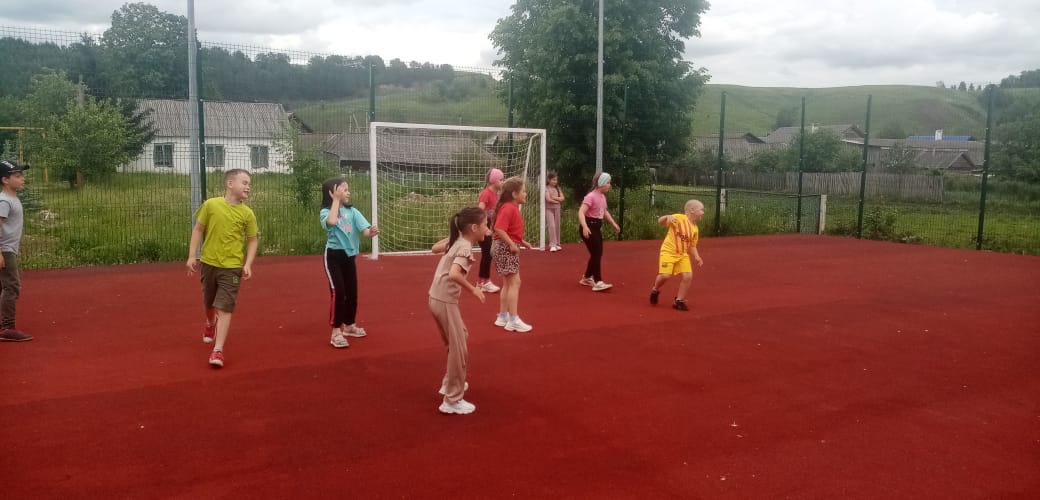 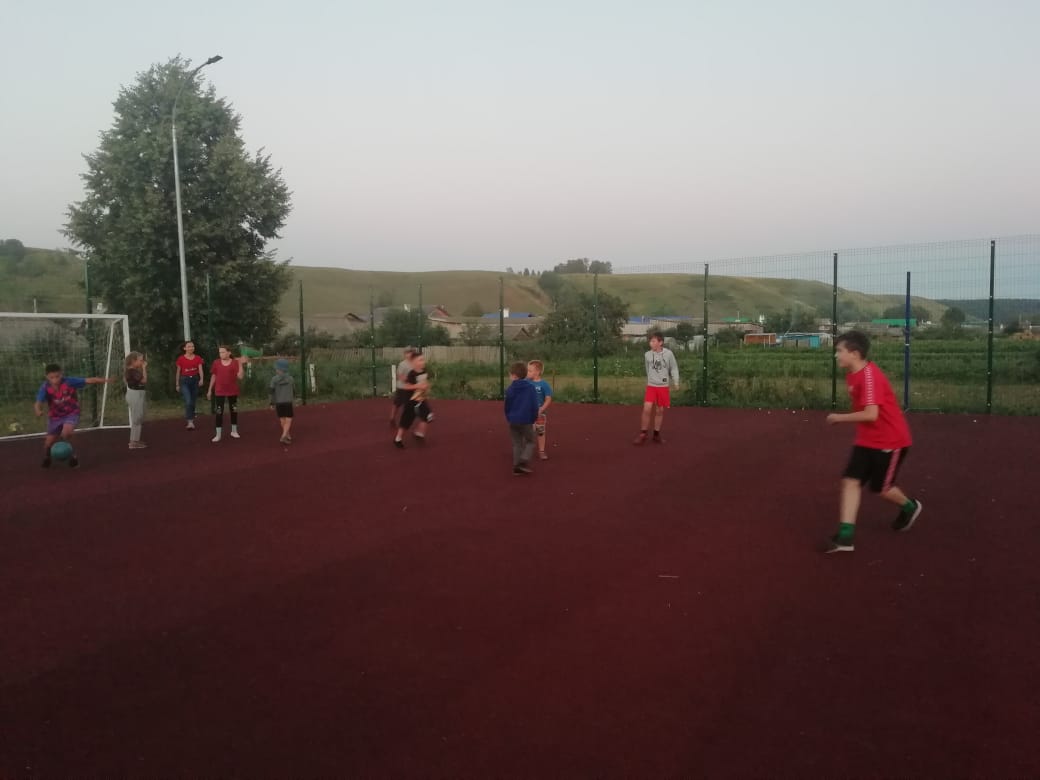 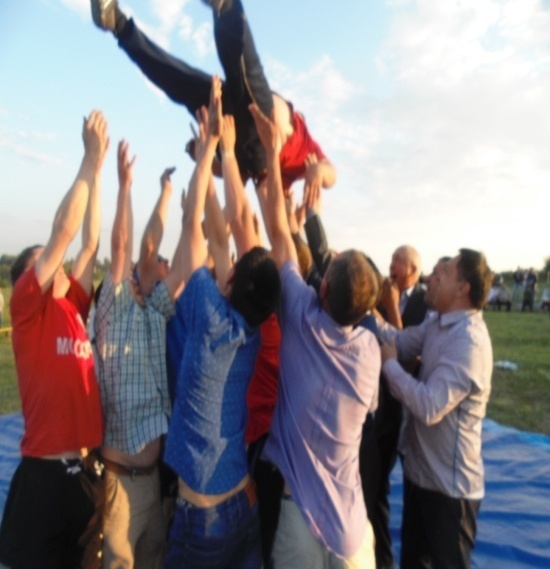 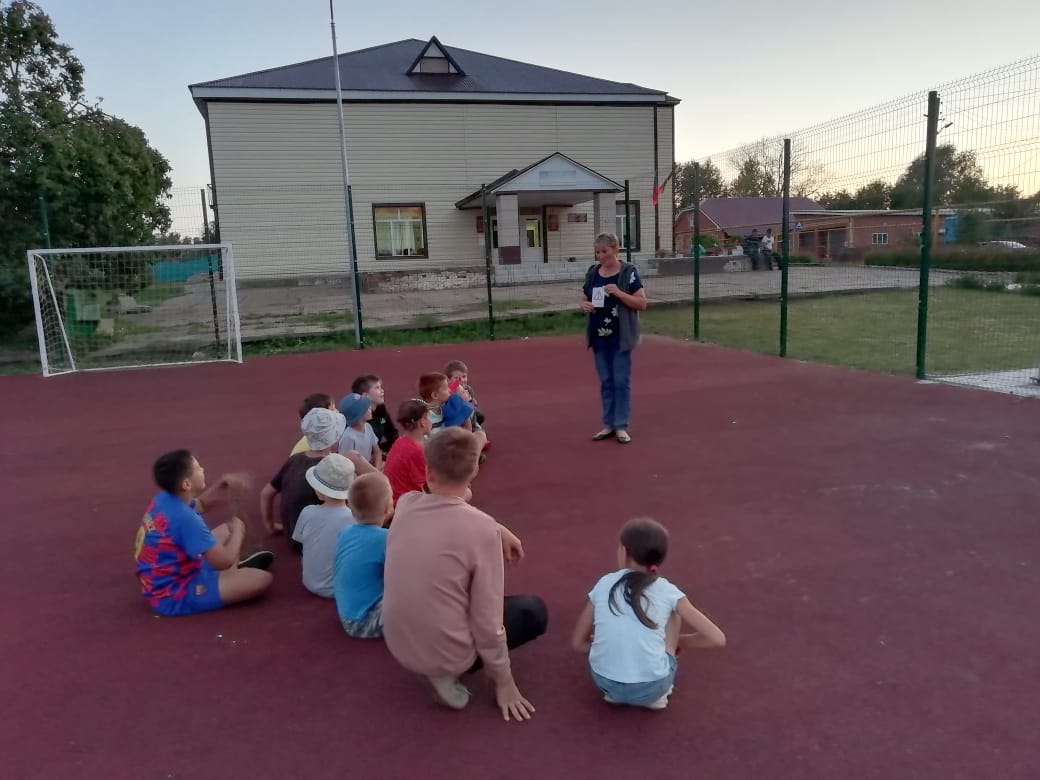 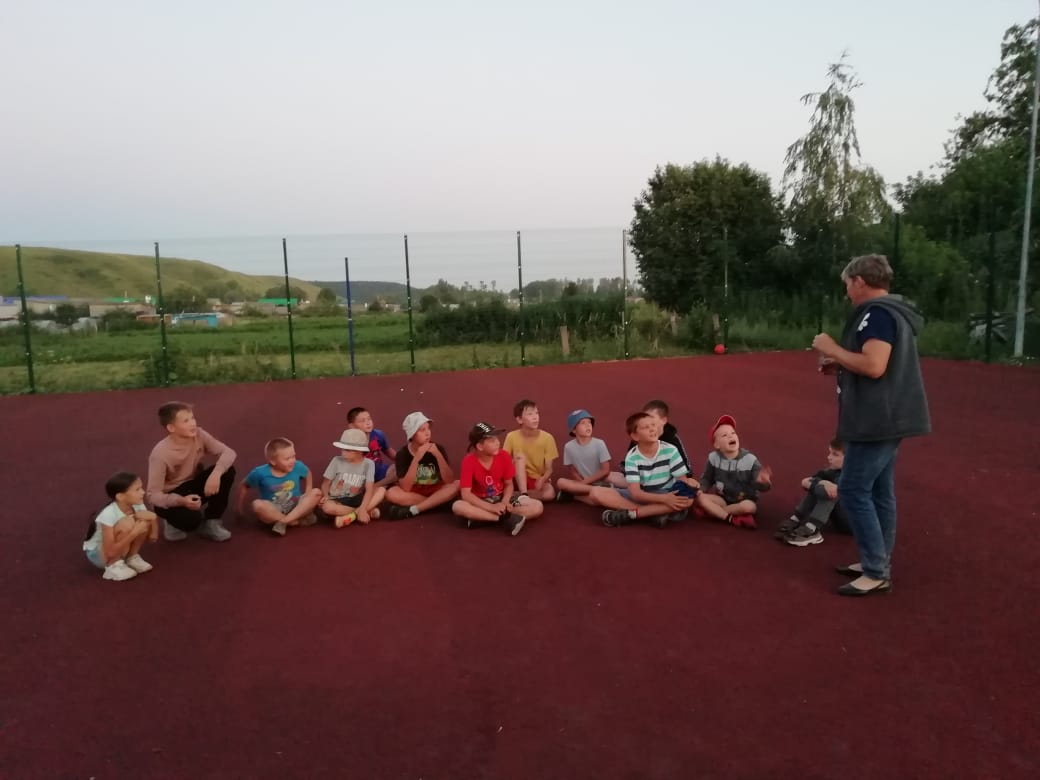 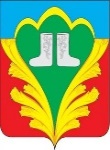 Мероприятия
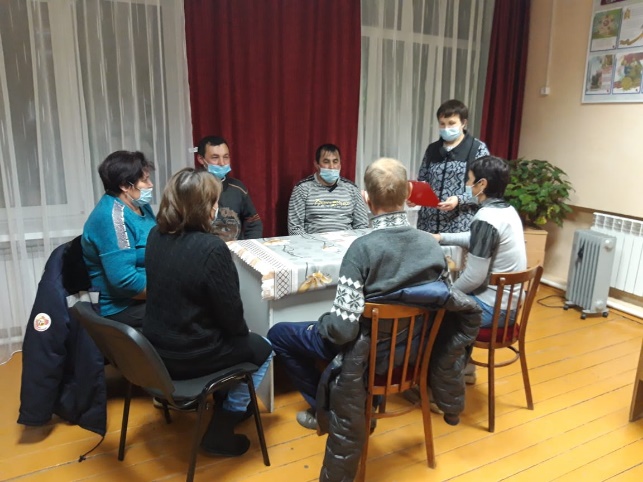 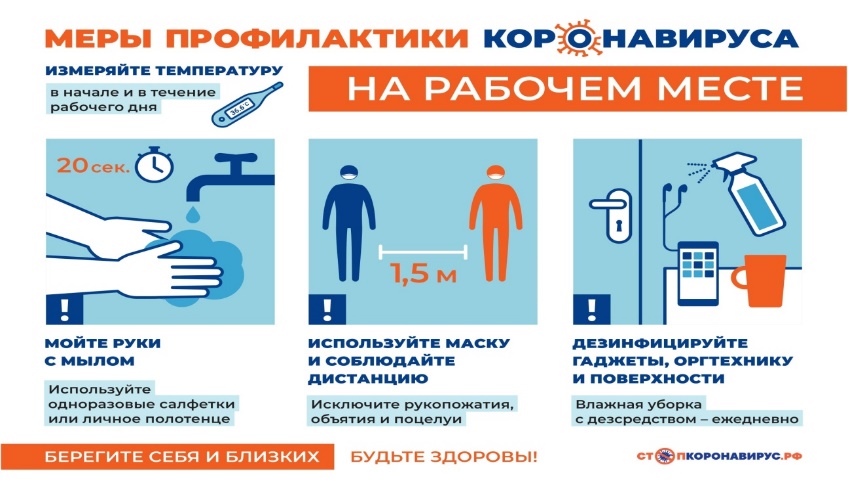 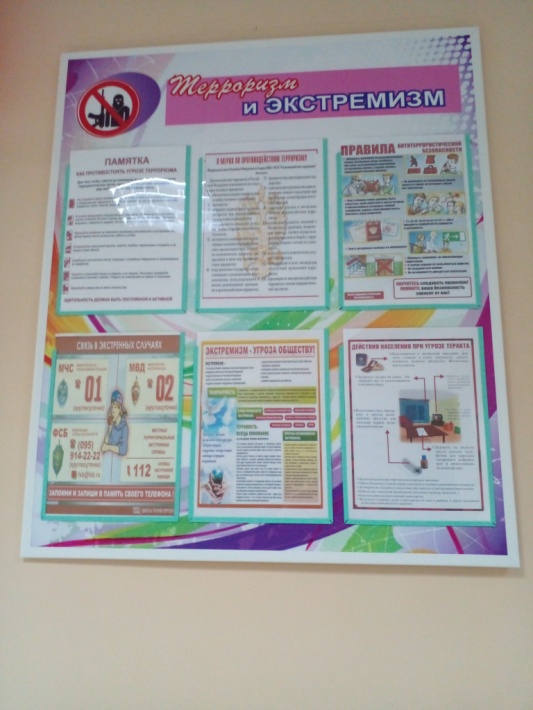 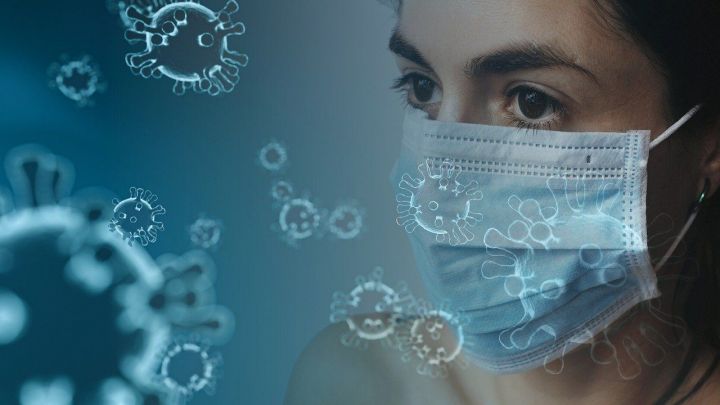 Терроризм һэм 
Экстремизнан 
профилактика
вакцинация
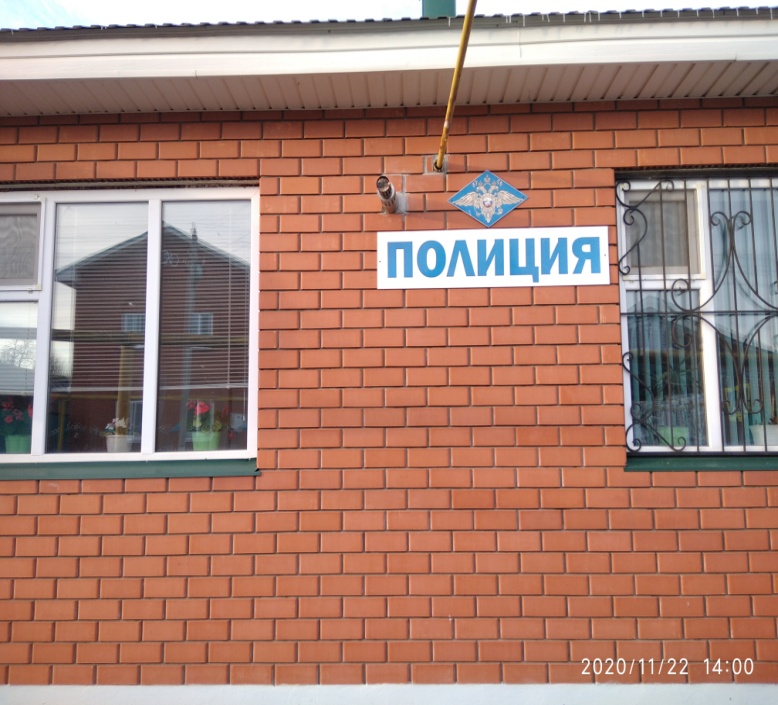 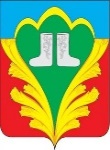 Афганчылар белән районара чара үткәрелде
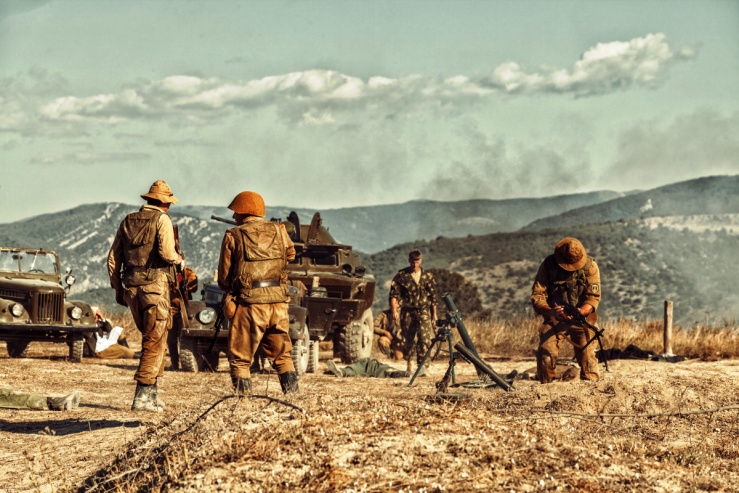 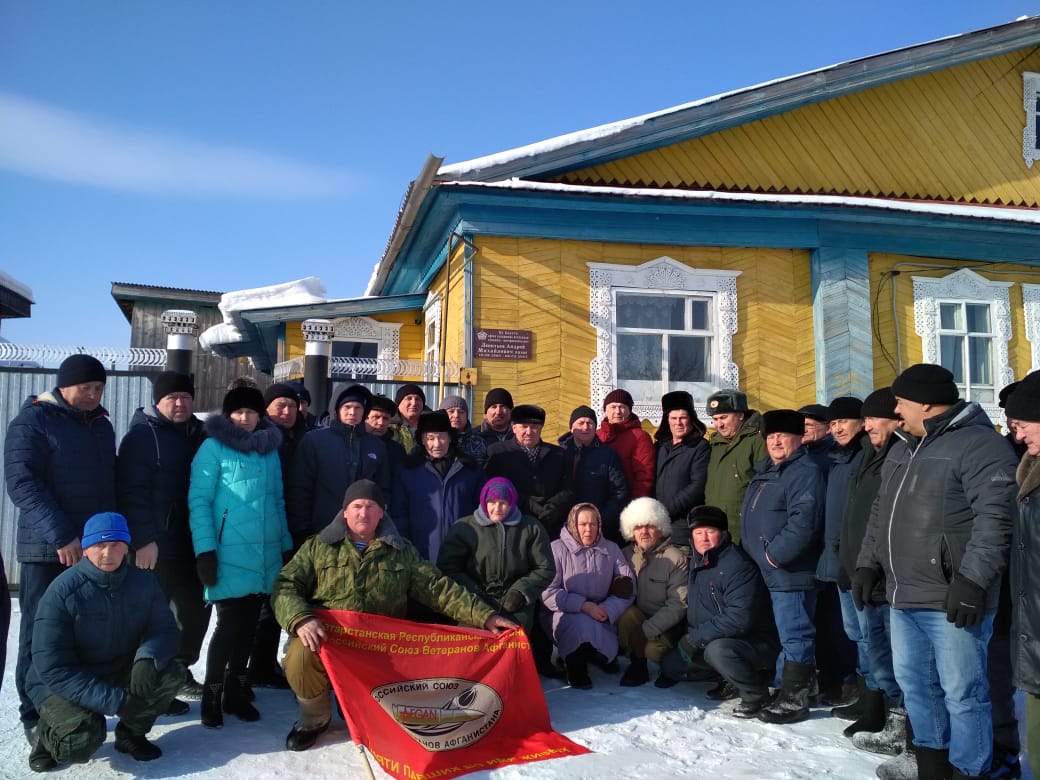 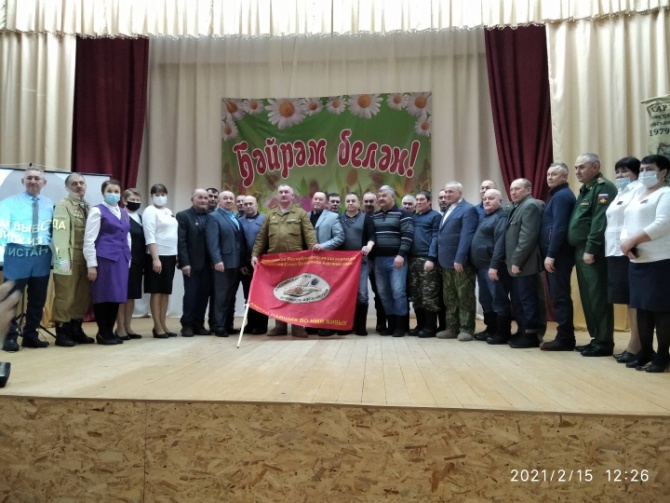 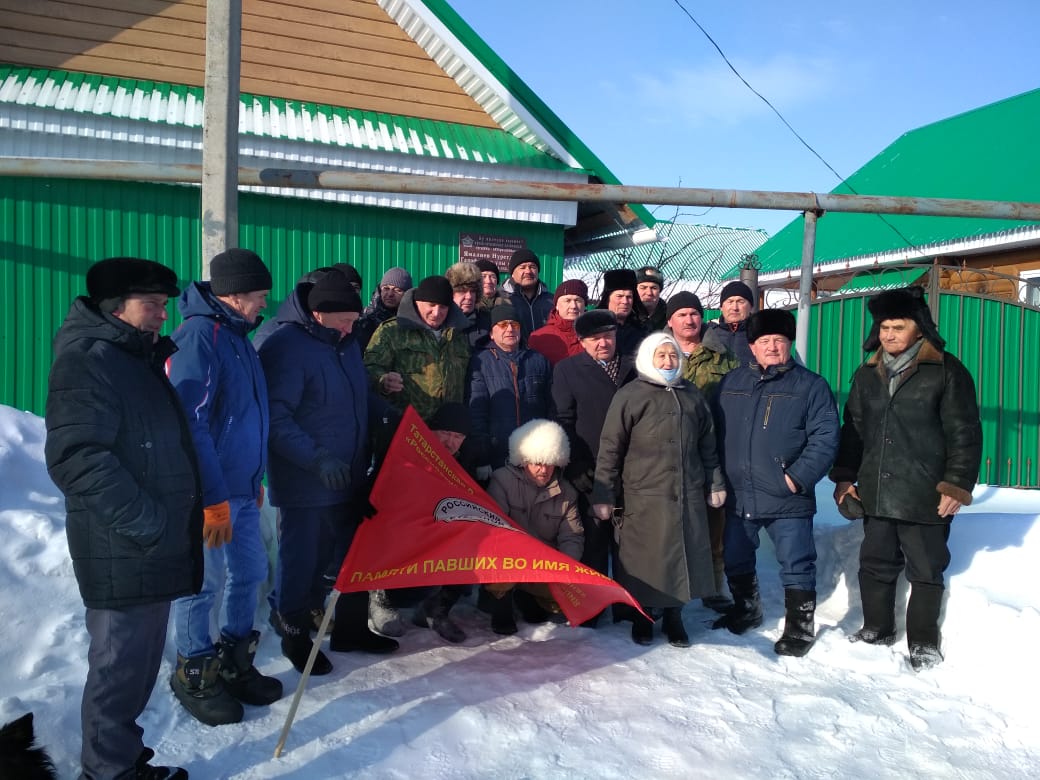 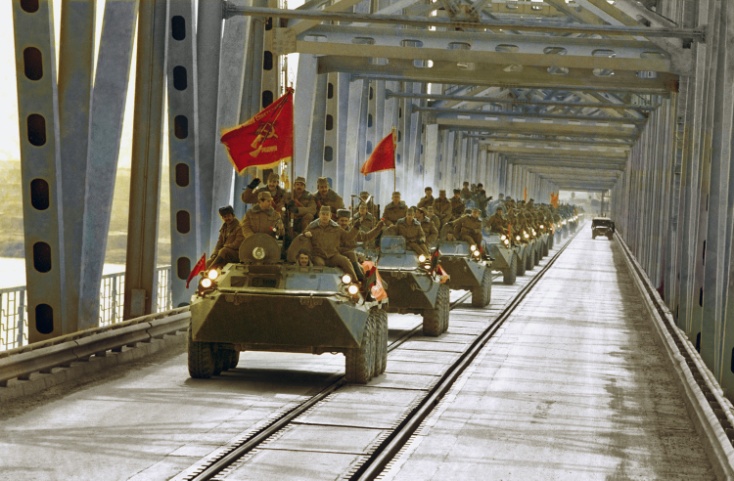 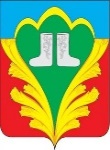 Заброшенные дома
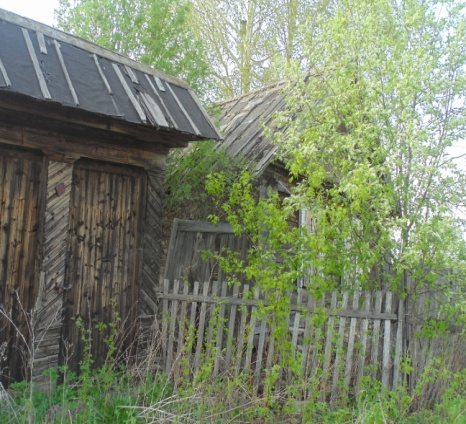 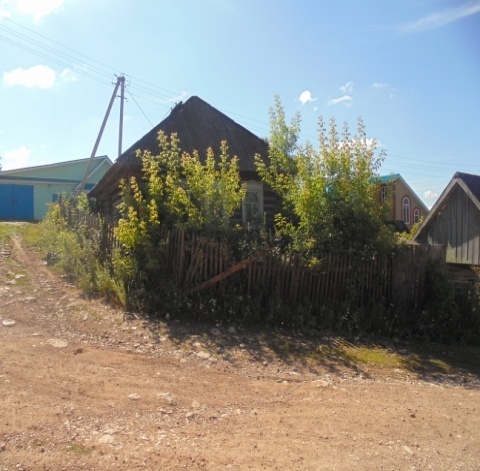 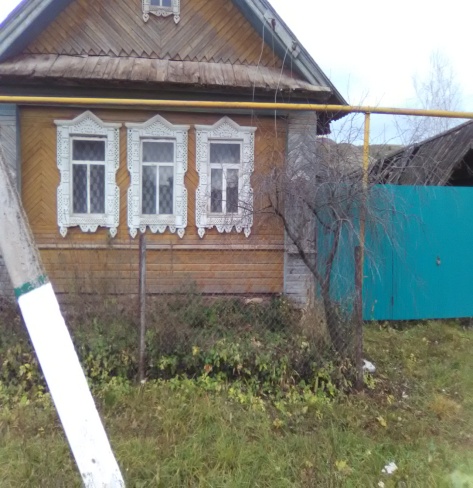 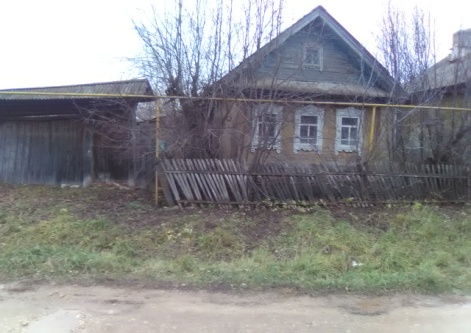 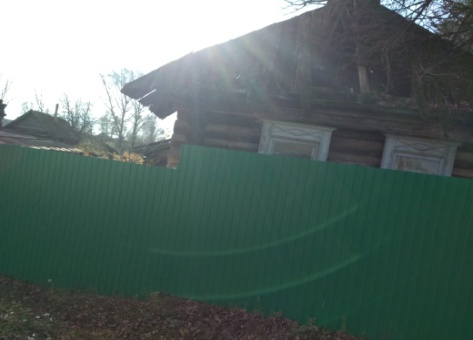 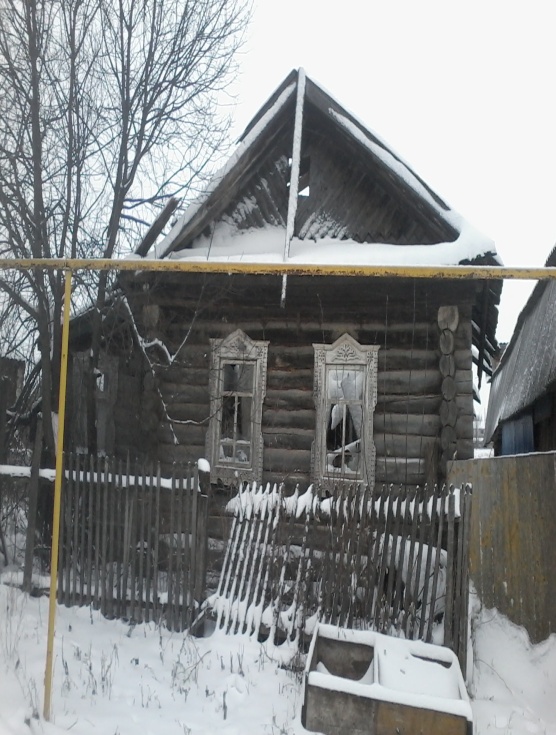 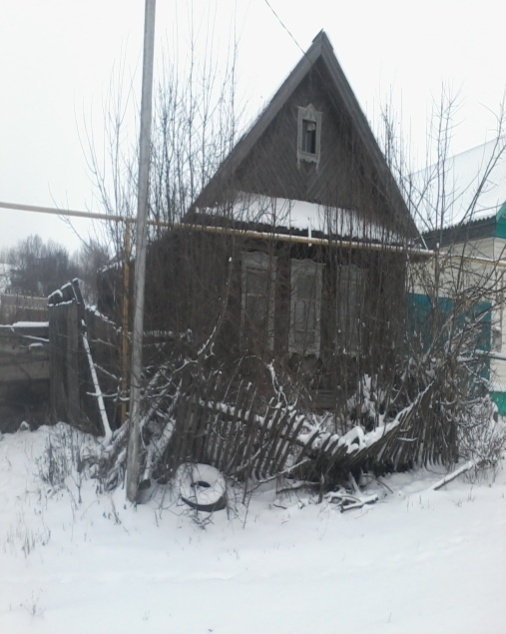 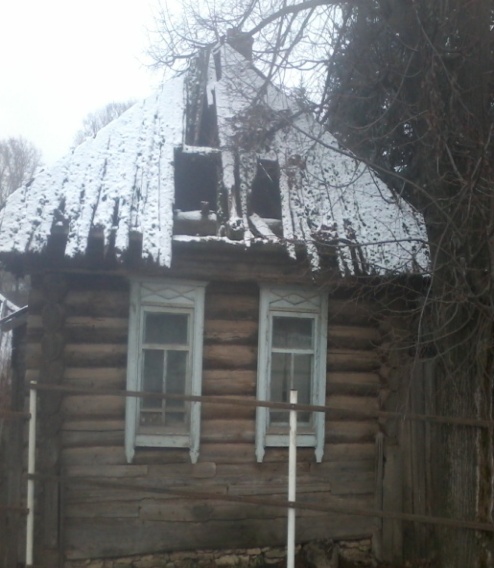 Мероприятия по популяризации электронных услуг (как осуществляются платежи за коммунальные услуги и как поставлена работа)
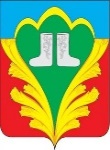 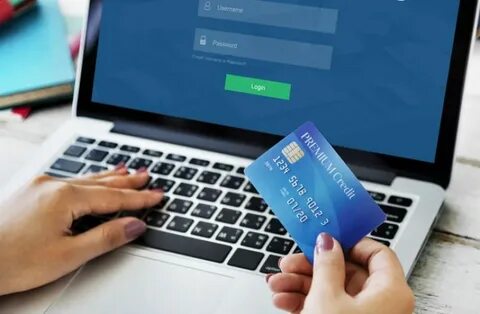 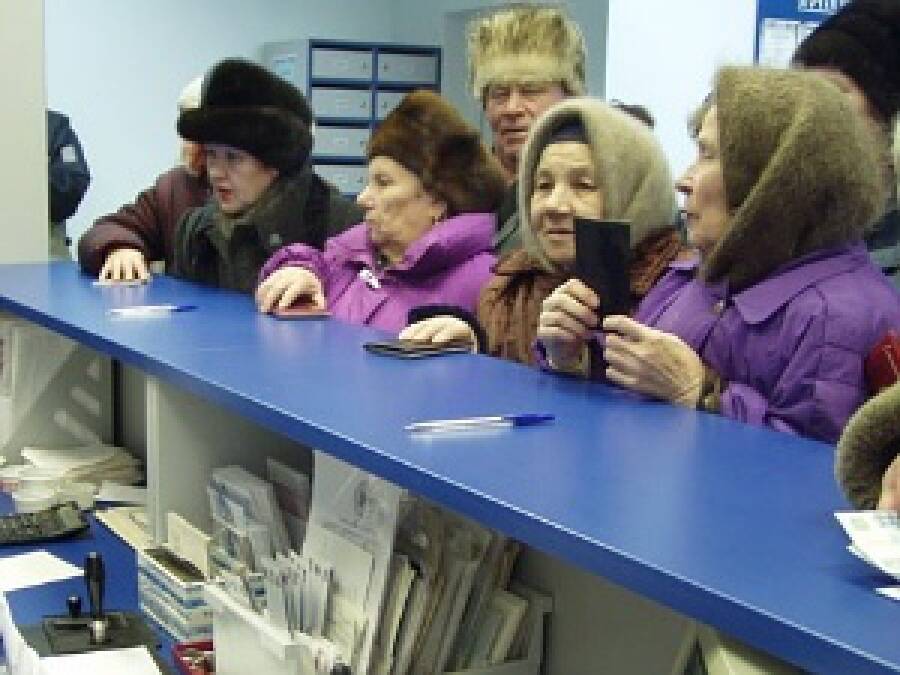 Налоги
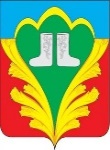 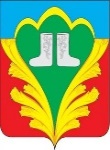 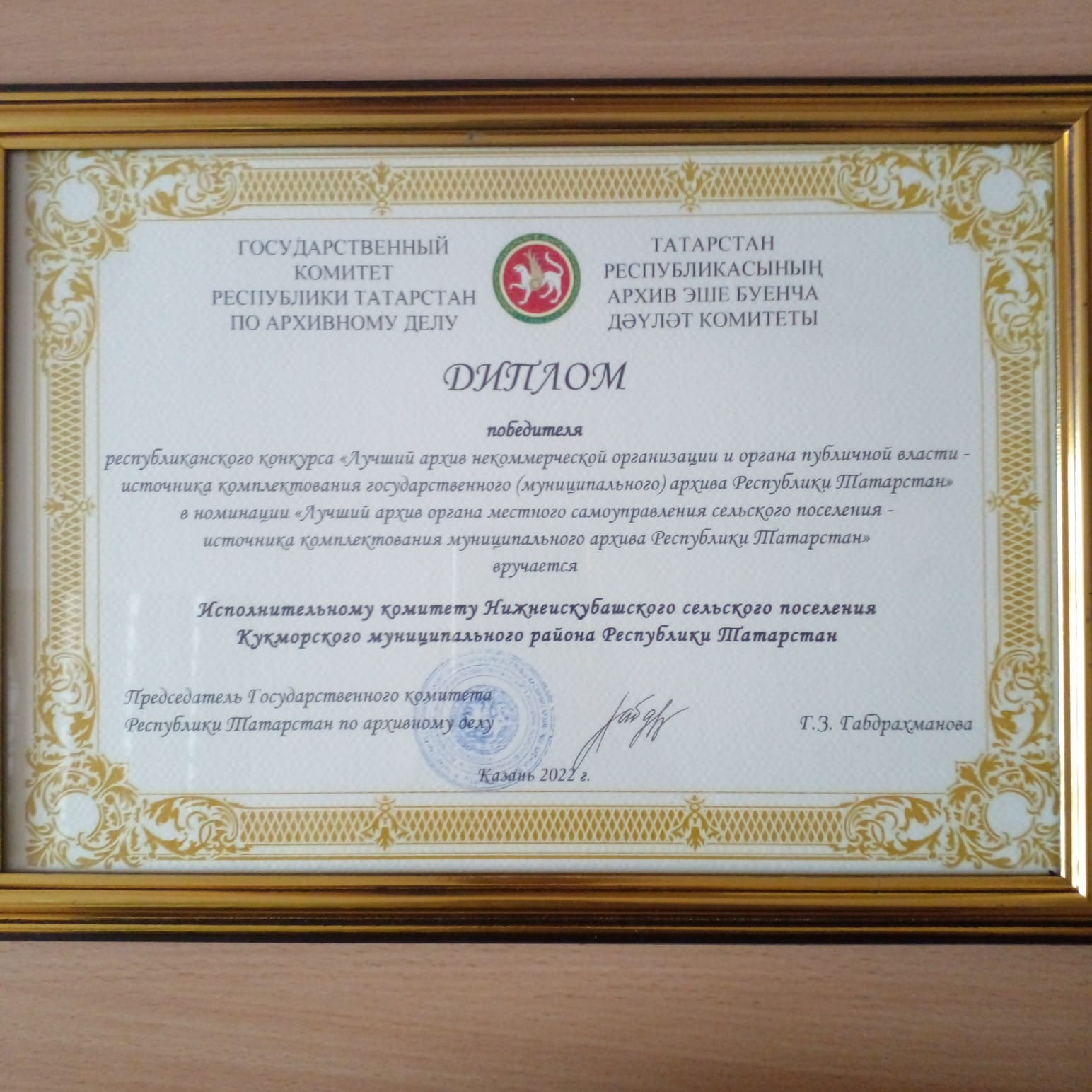 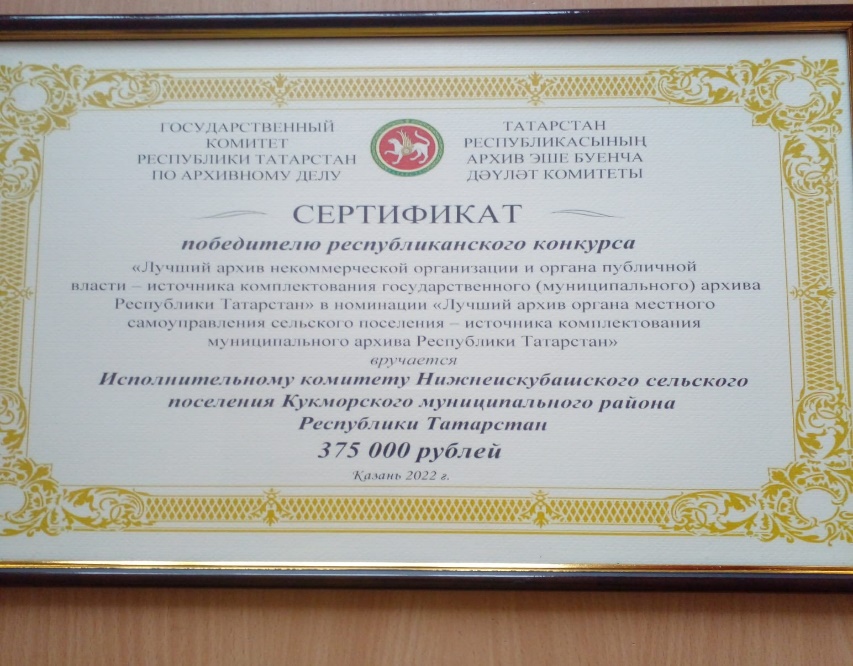 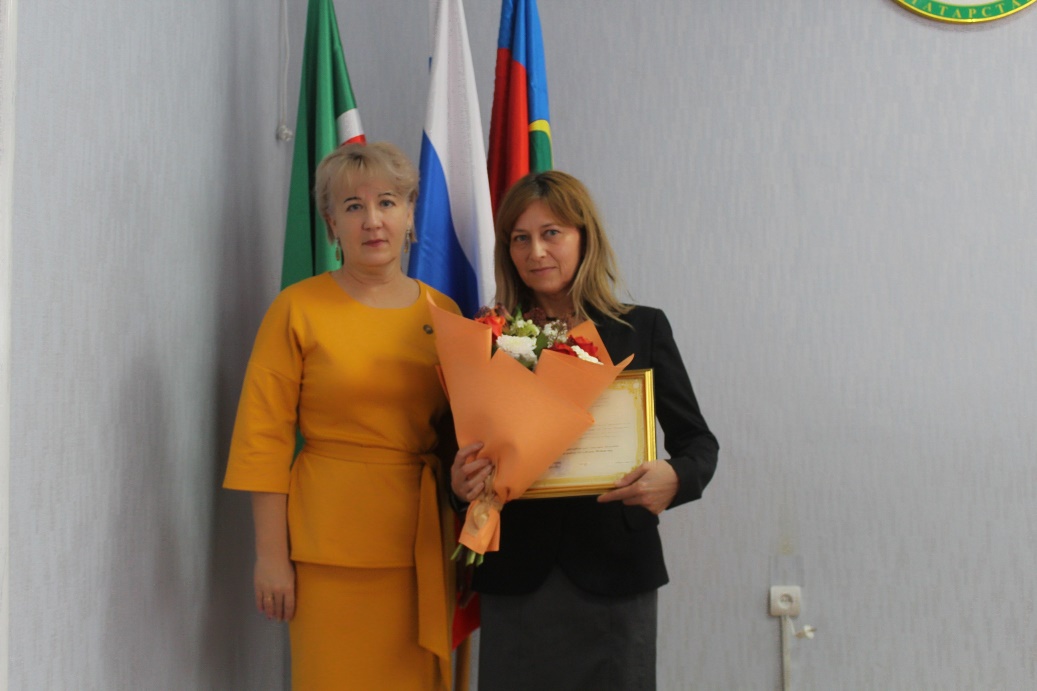 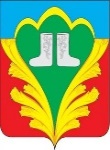 Игътибарыгыз өчен рәхмәт!
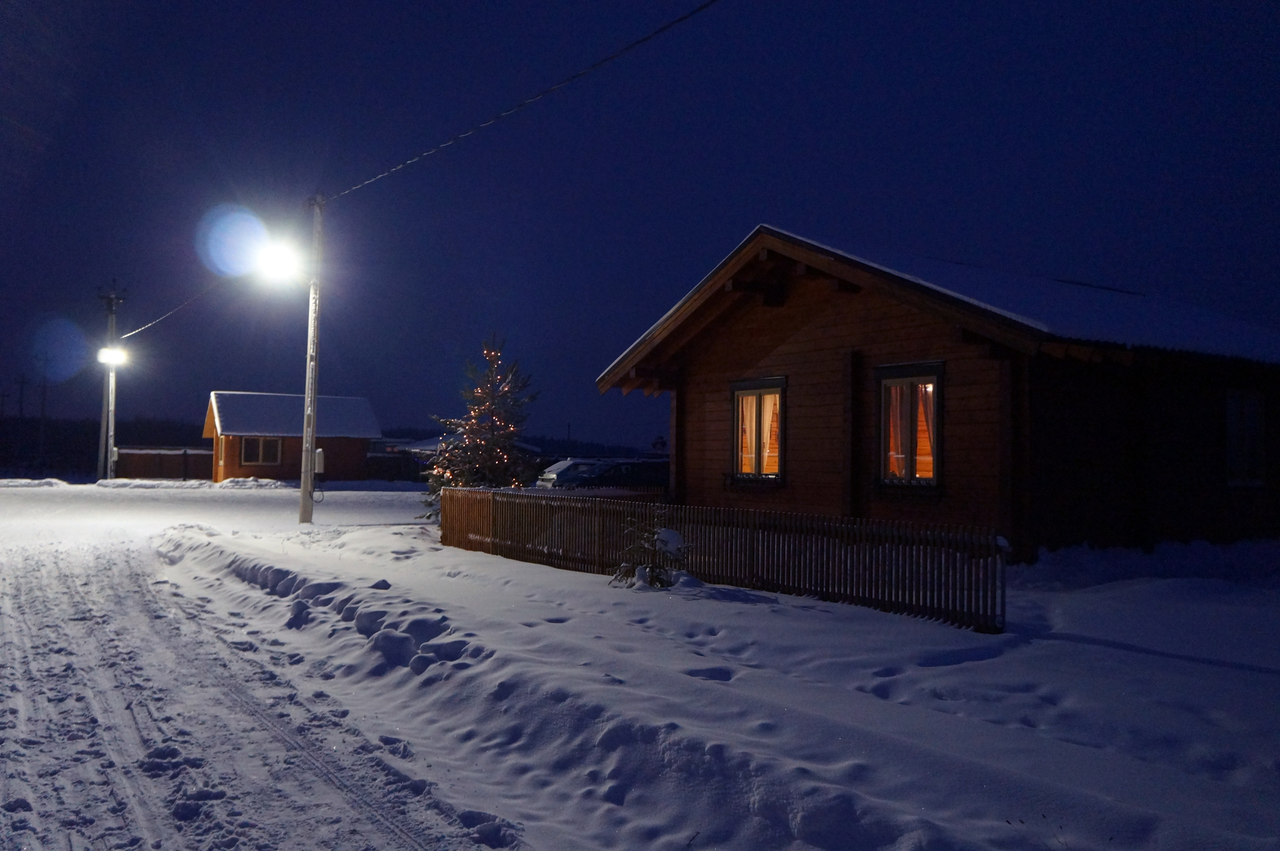